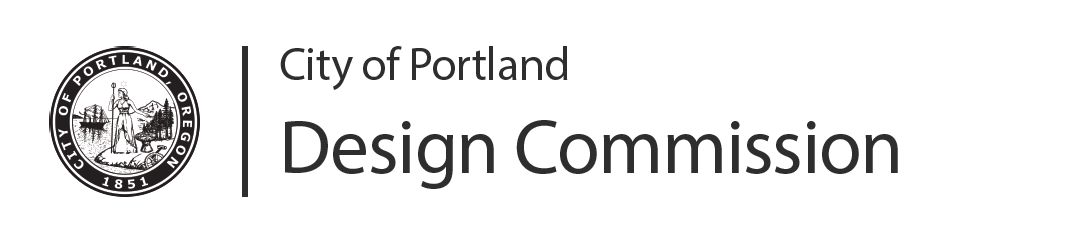 City of Portland
Design Commission
Type II Land Use Appeal
LU 18-277183 DZM AD
5020 N Interstate

June 20, 2019

Staff Presentation
Staff Presentation

Appellant 1 (OKNA)
Appellant 2 / Applicant (Carleton Hart)
Public Testimony 
Appellant 1 Response
Appellant 2 / Applicant Response
Appellant 1 Rebuttal
Appellant 2 / Applicant Rebuttal
Commission Deliberation
Presentation Order
Context
Location
Zoning
Approval Criteria
Context
Program Overview

Staff Decision
Approval with Conditions
Context
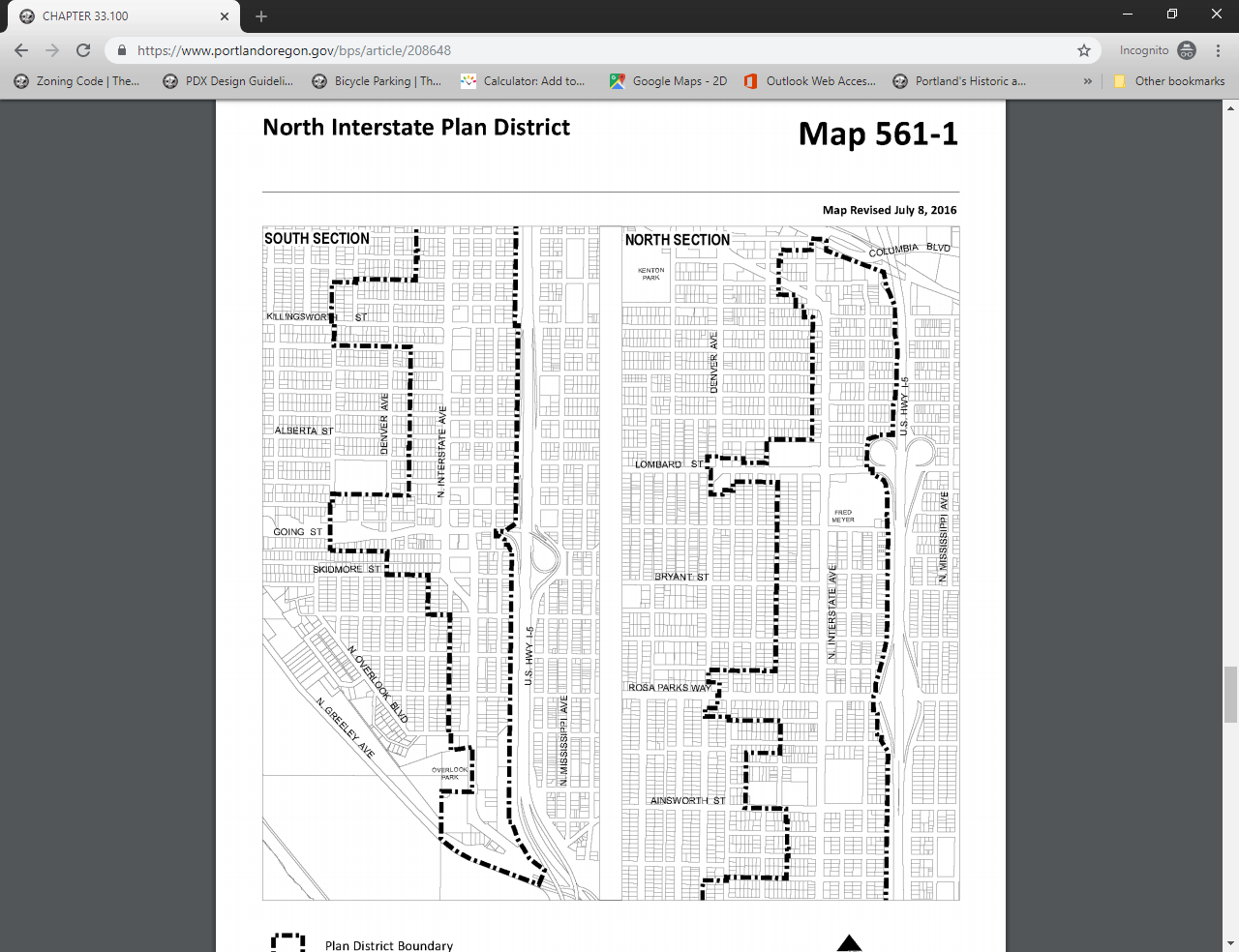 Location

North Interstate Plan District
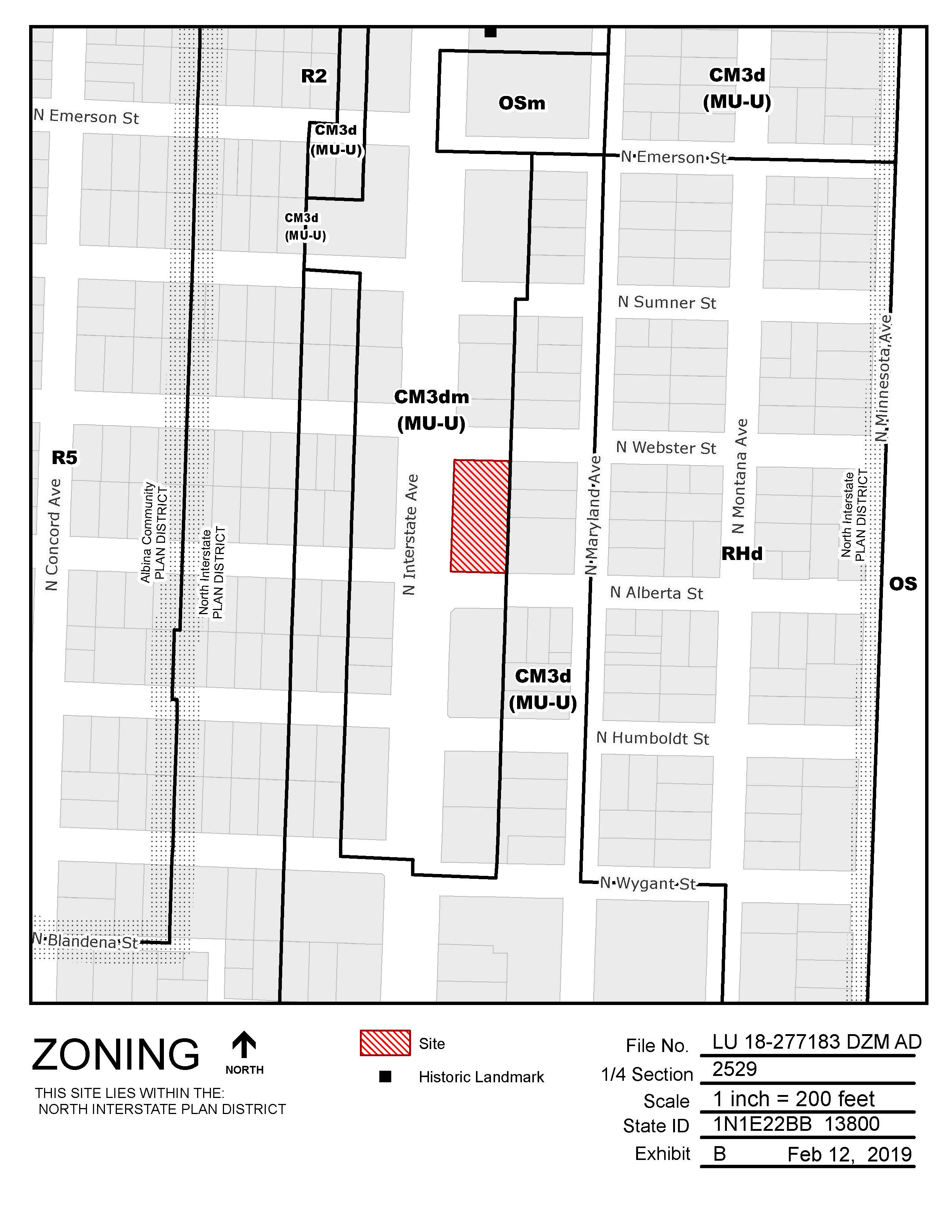 Zoning

Base Zone: 
CM3 – Commercial / Mixed Use 3

Overlays: 
Design (d)
Centers Main Street (m)

Floor Area Ratio: 
3:1 base, 5:1 with bonus

Height: 
65’ max base; 75’ max with bonus
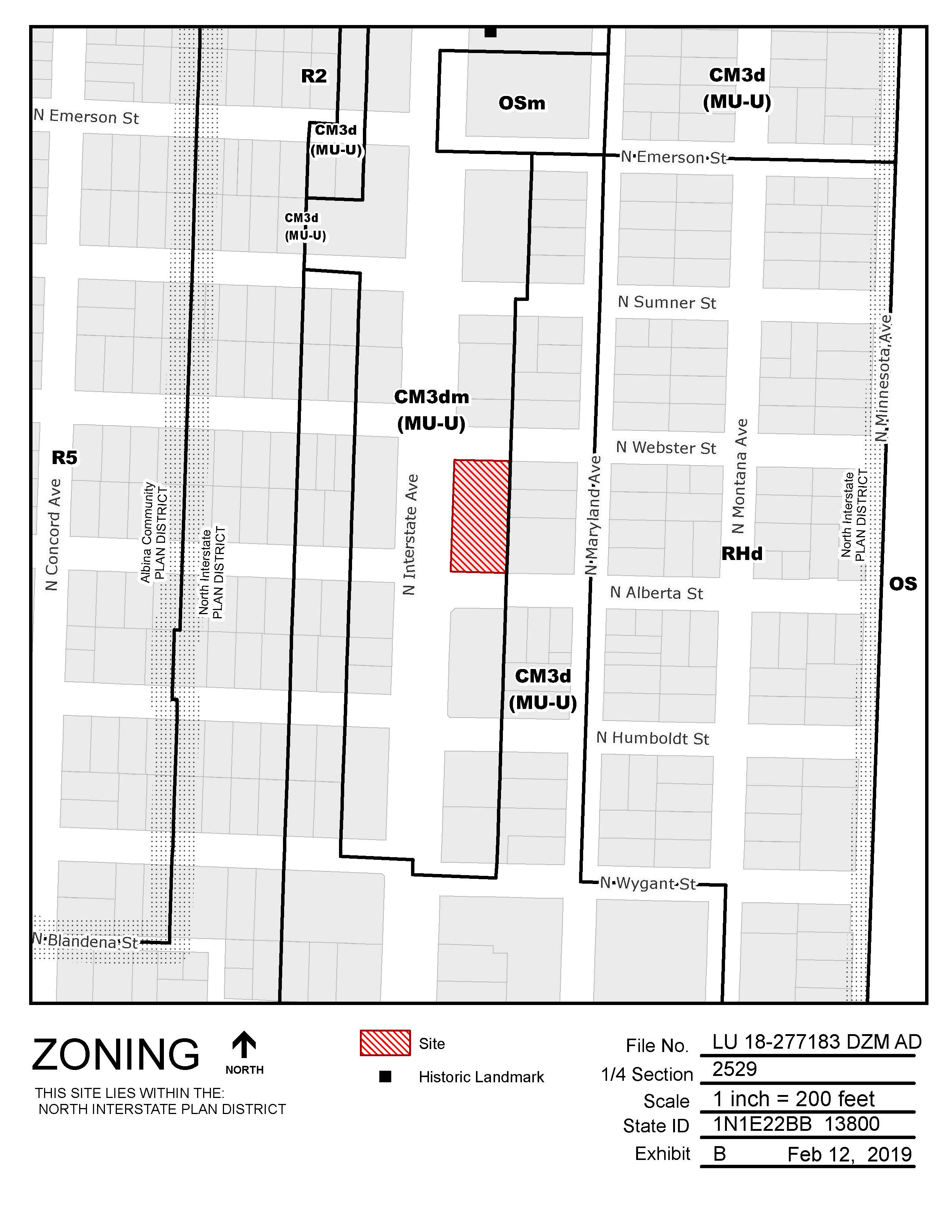 Approval Criteria

Community Design Guidelines

PZC 33.825.040 (Modifications)

PZC 33.805.040(Adjustment)
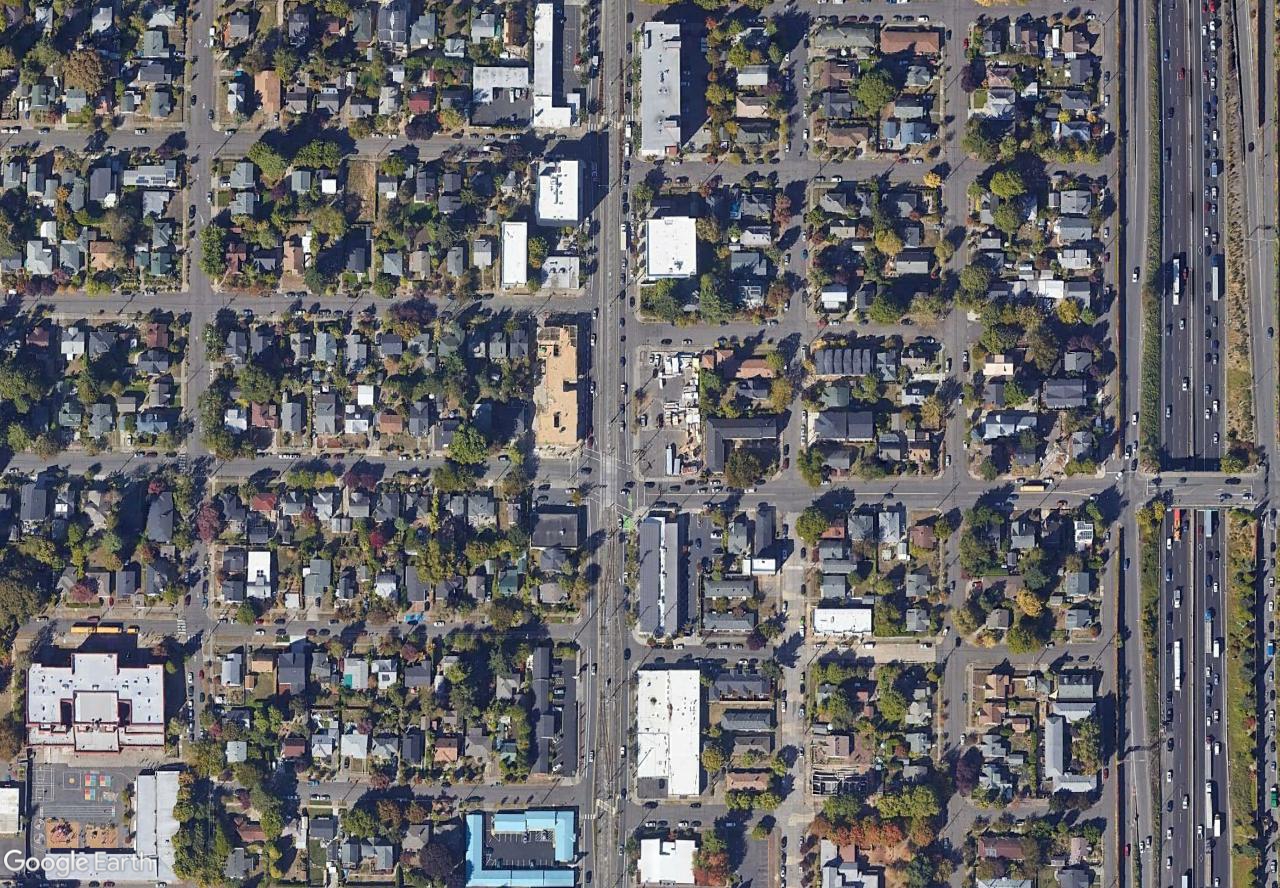 Context

NW corner of N Interstate Ave and Alberta St
MAX stations: 4 blocks to north at N Killingsworth St and 5 blocks to south at N Prescott St
N Sumner St
NW 21st Ave
N Webster St
N Alberta St
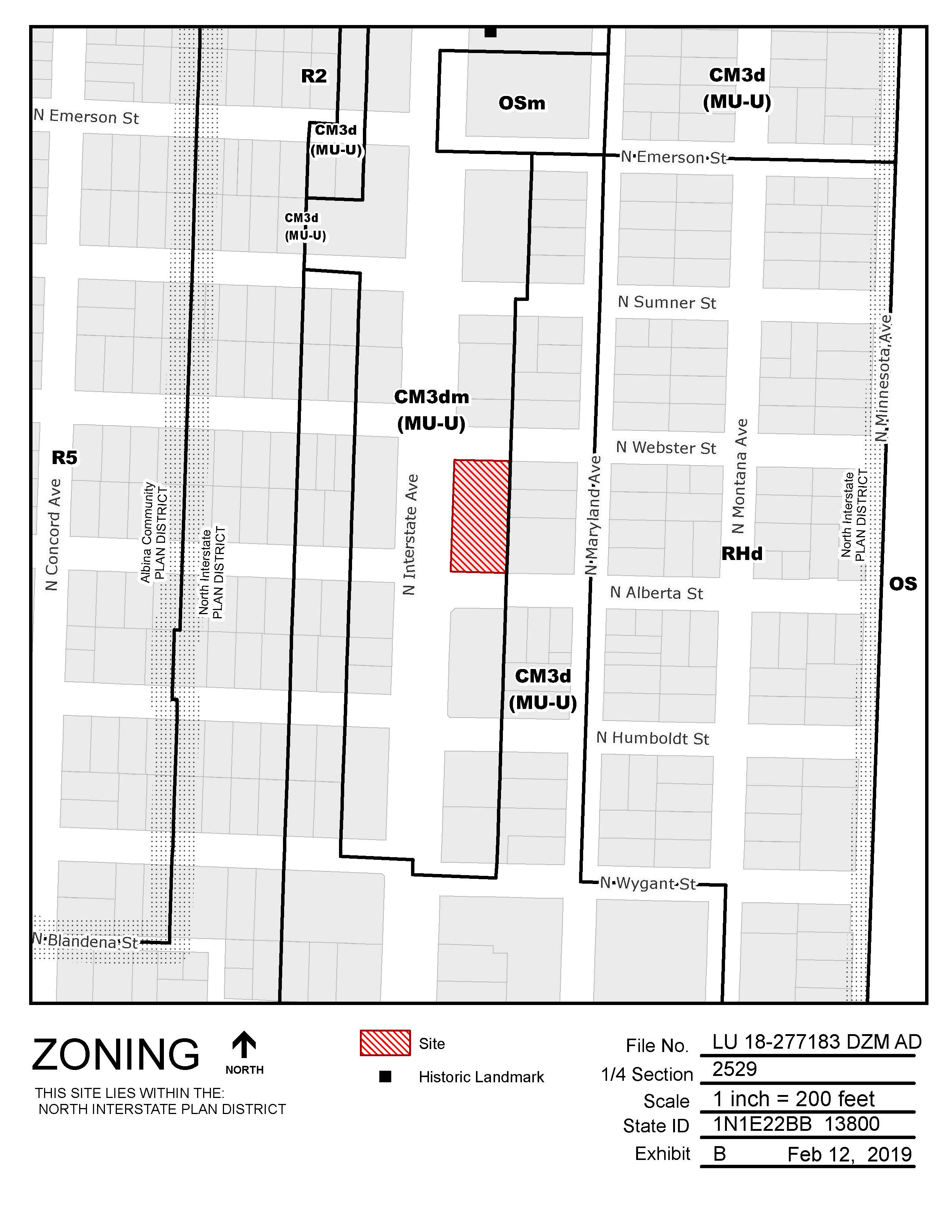 N Concordia Ave
N Interstate Ave
N Maryland Ave
N Humboldt St
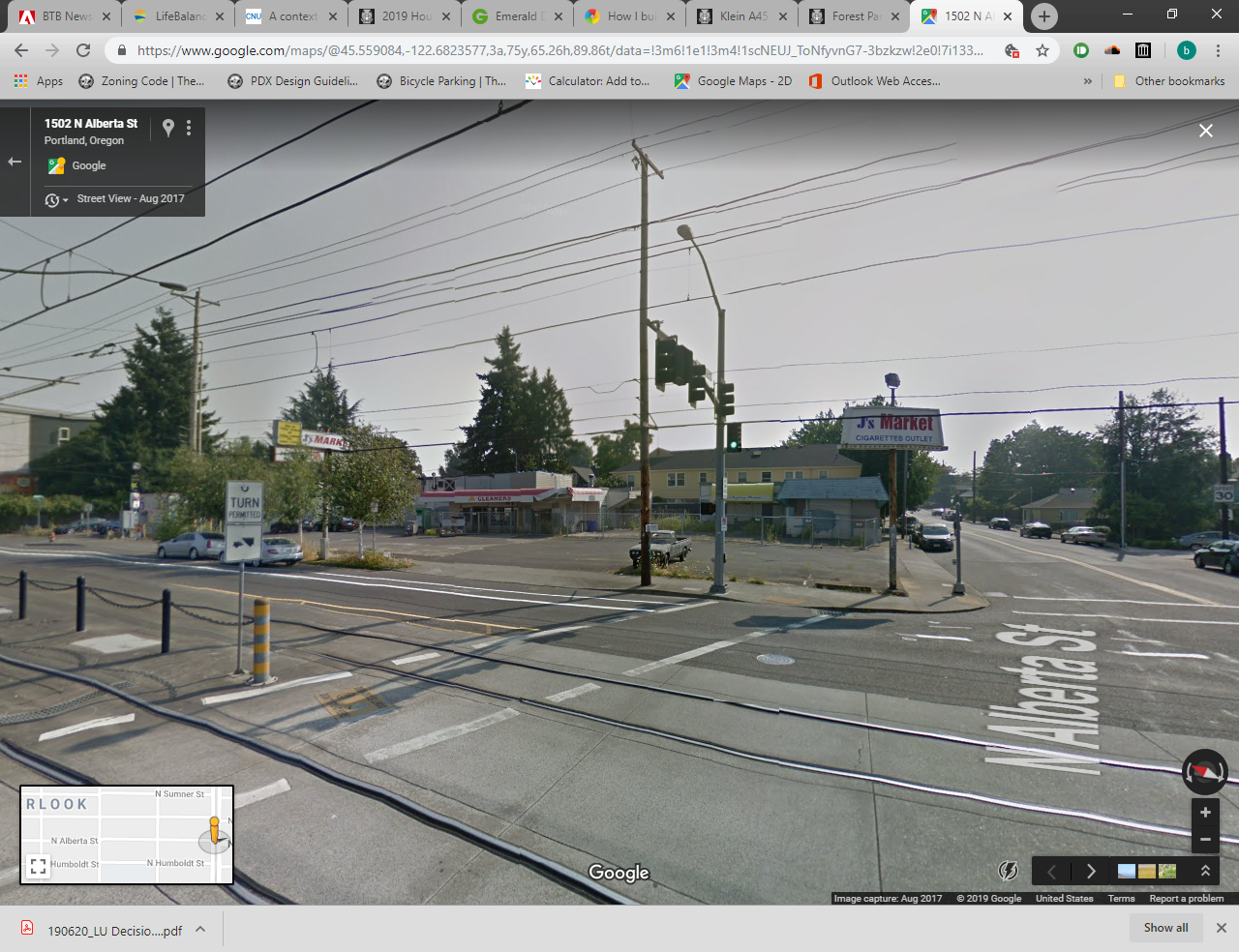 Context

Subject site as it looked in August 2017
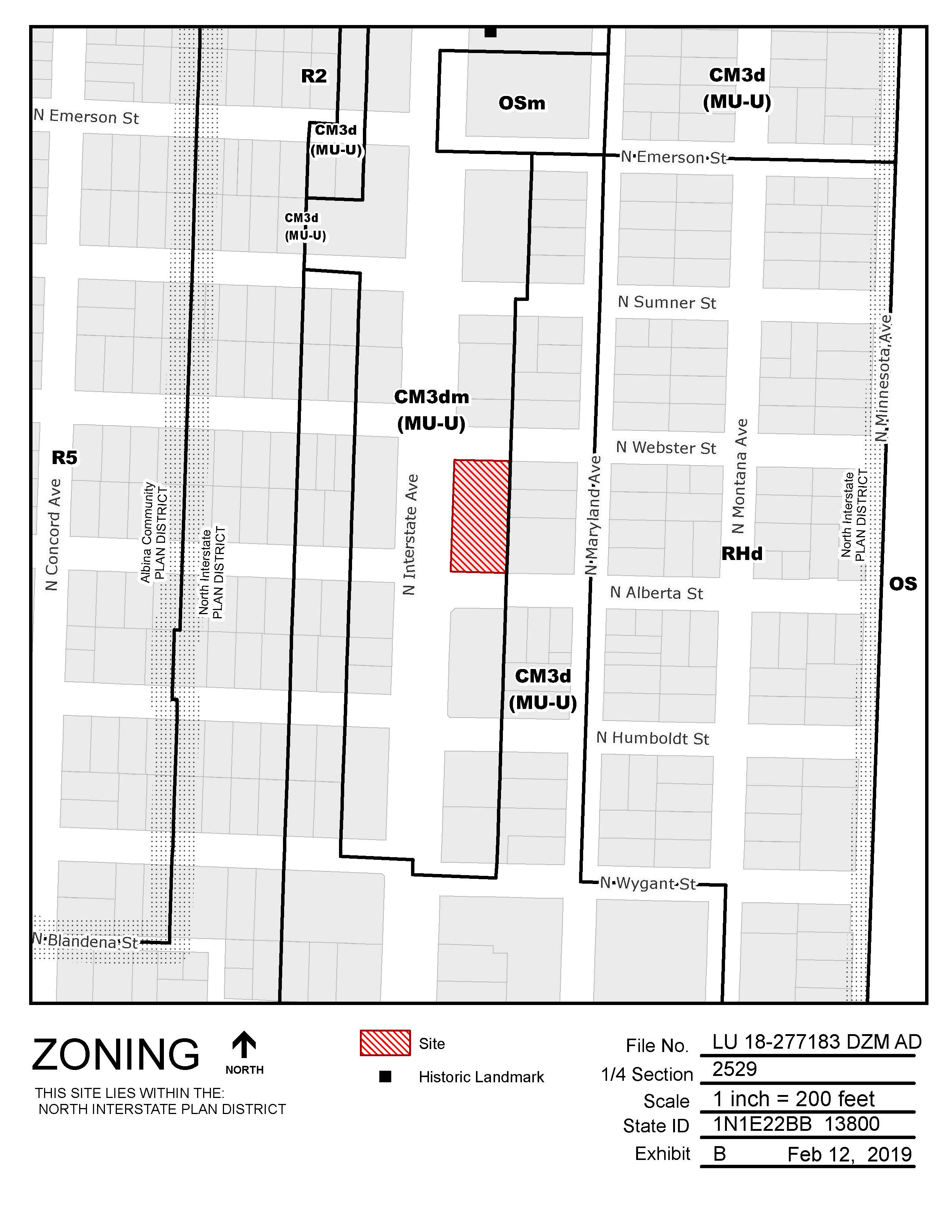 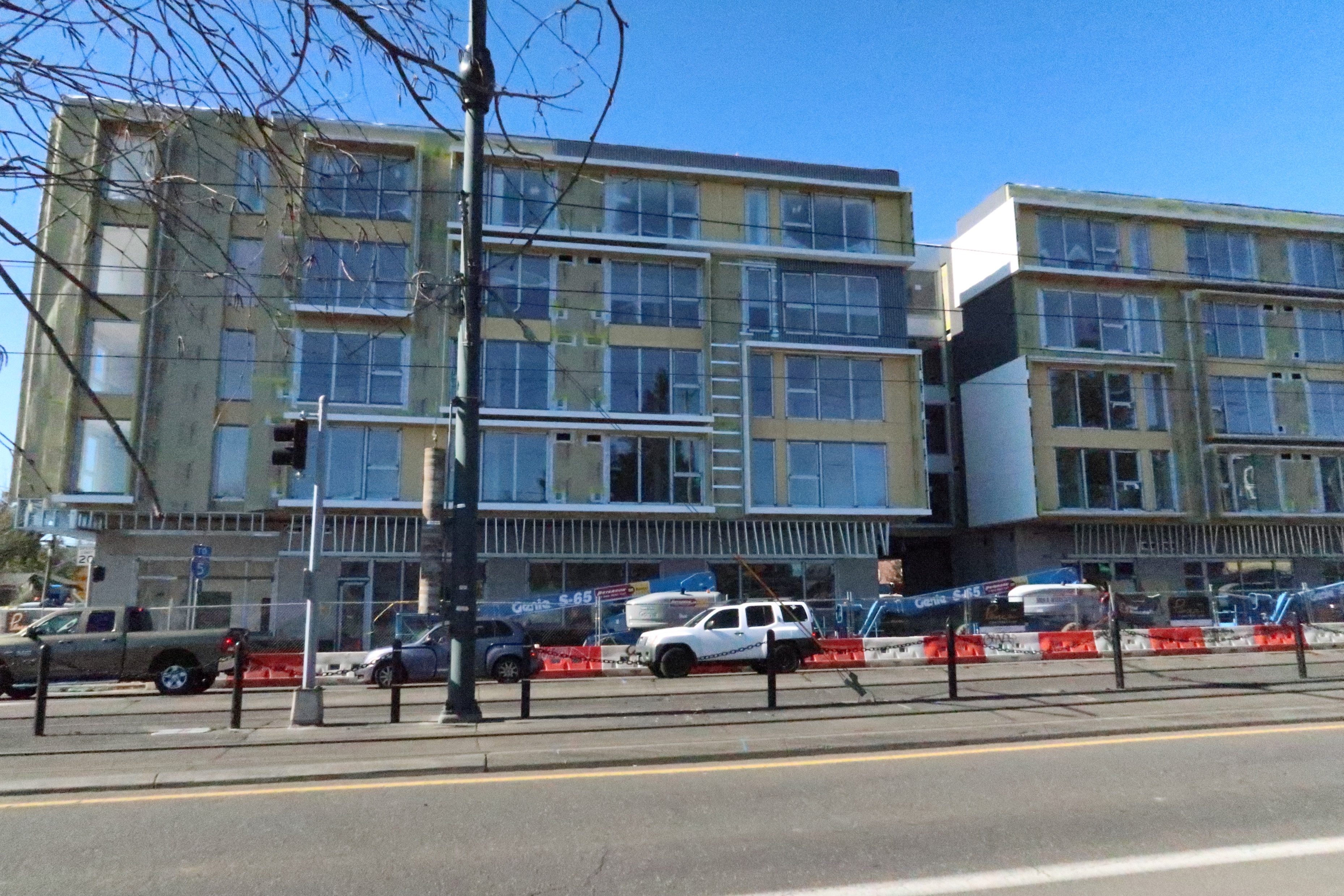 Context

New mixed-use development across N Interstate
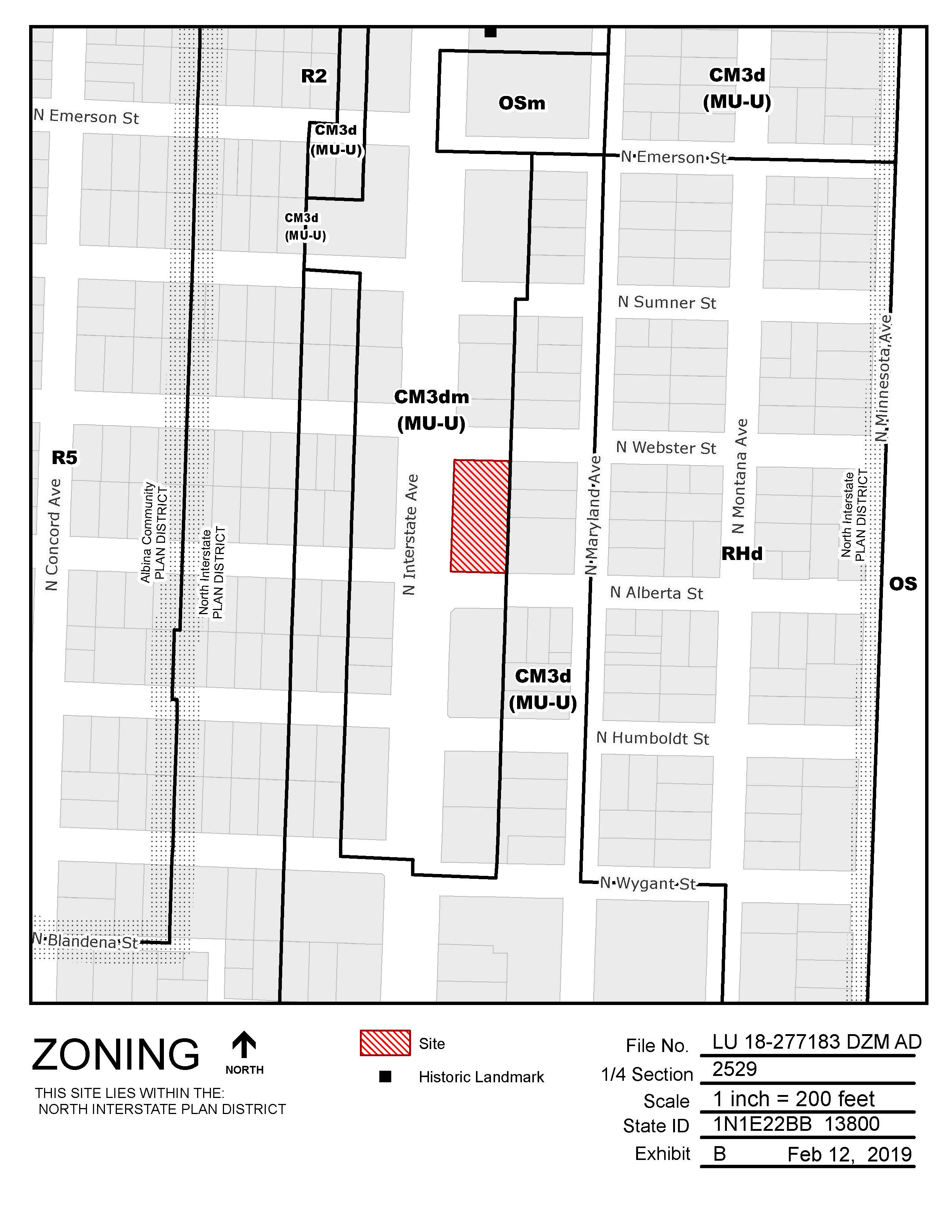 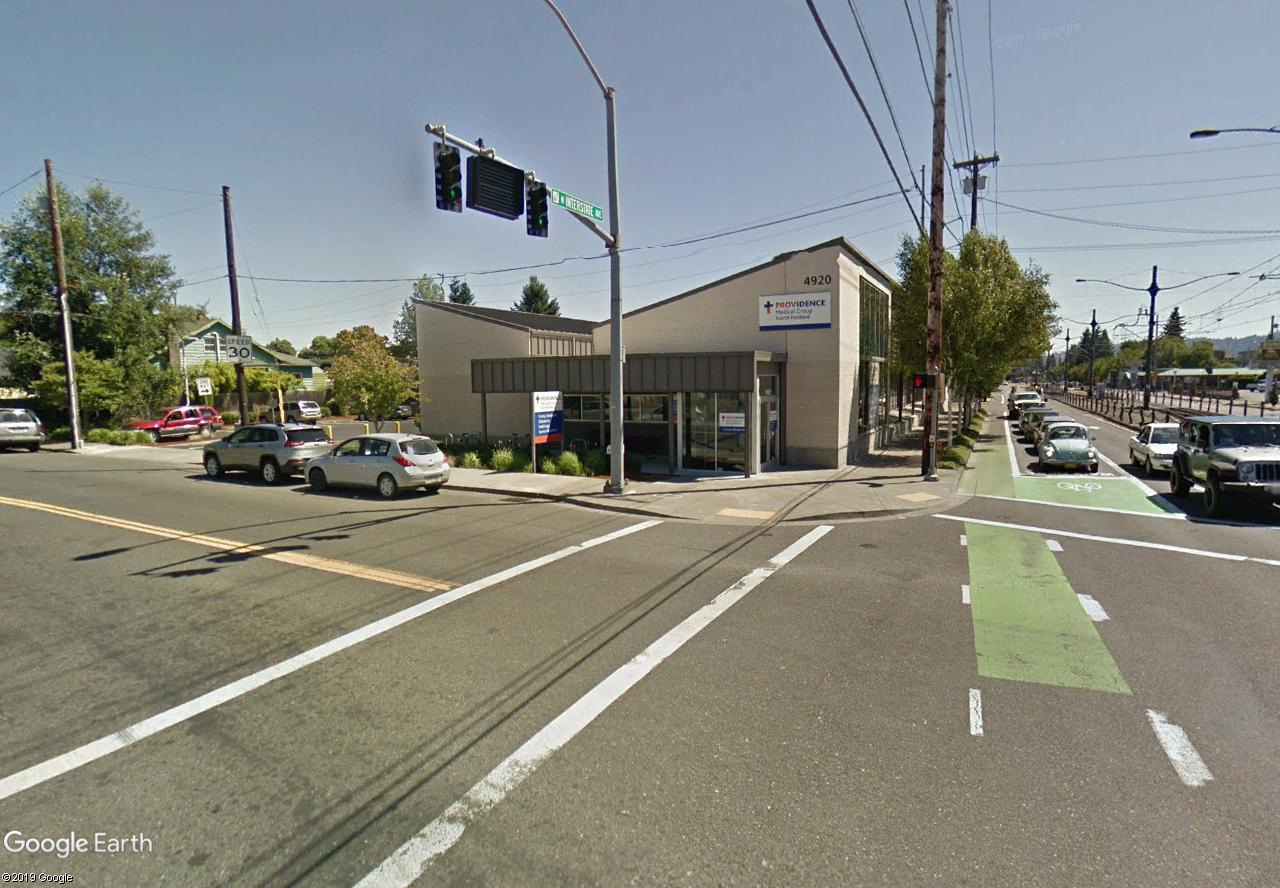 Context

Medical office across N Alberta St
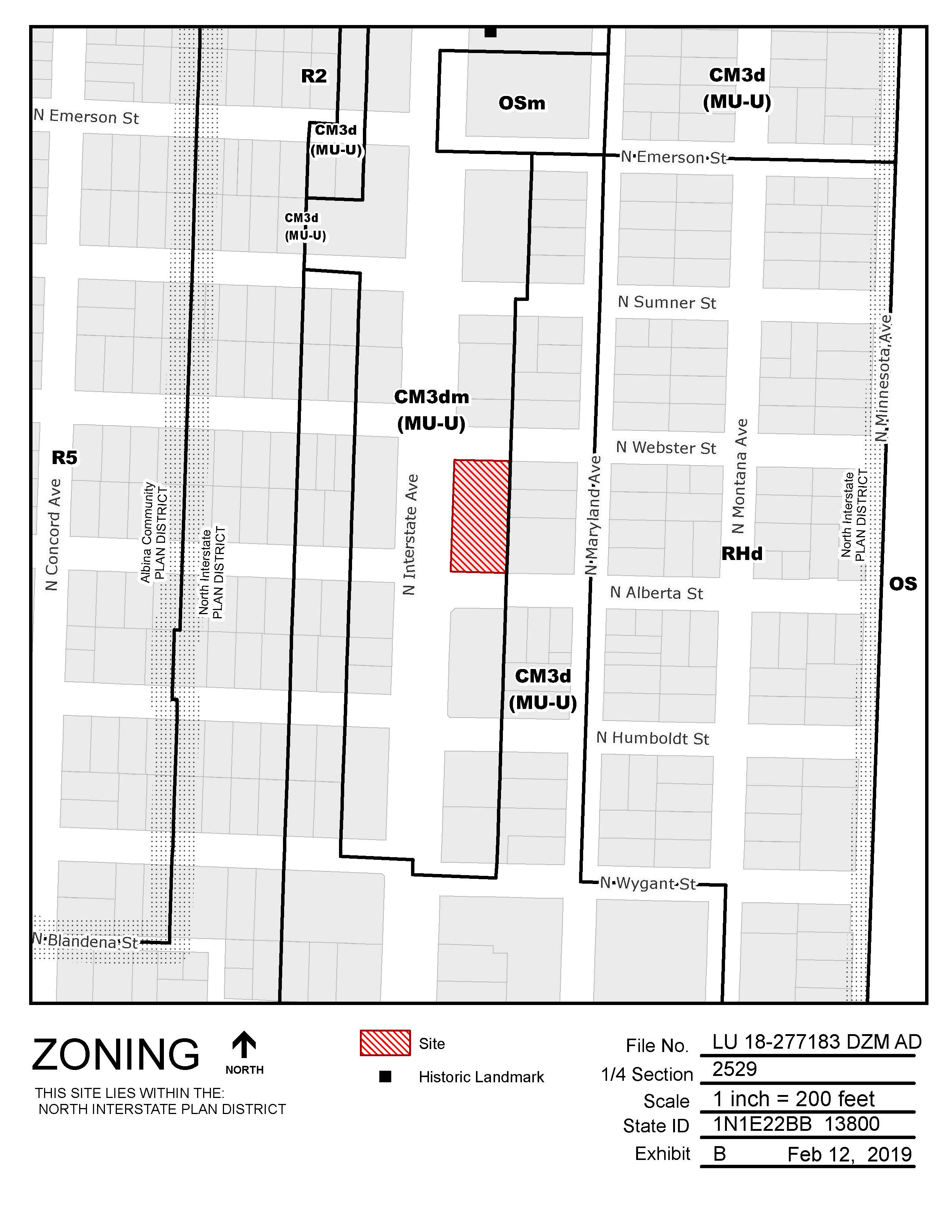 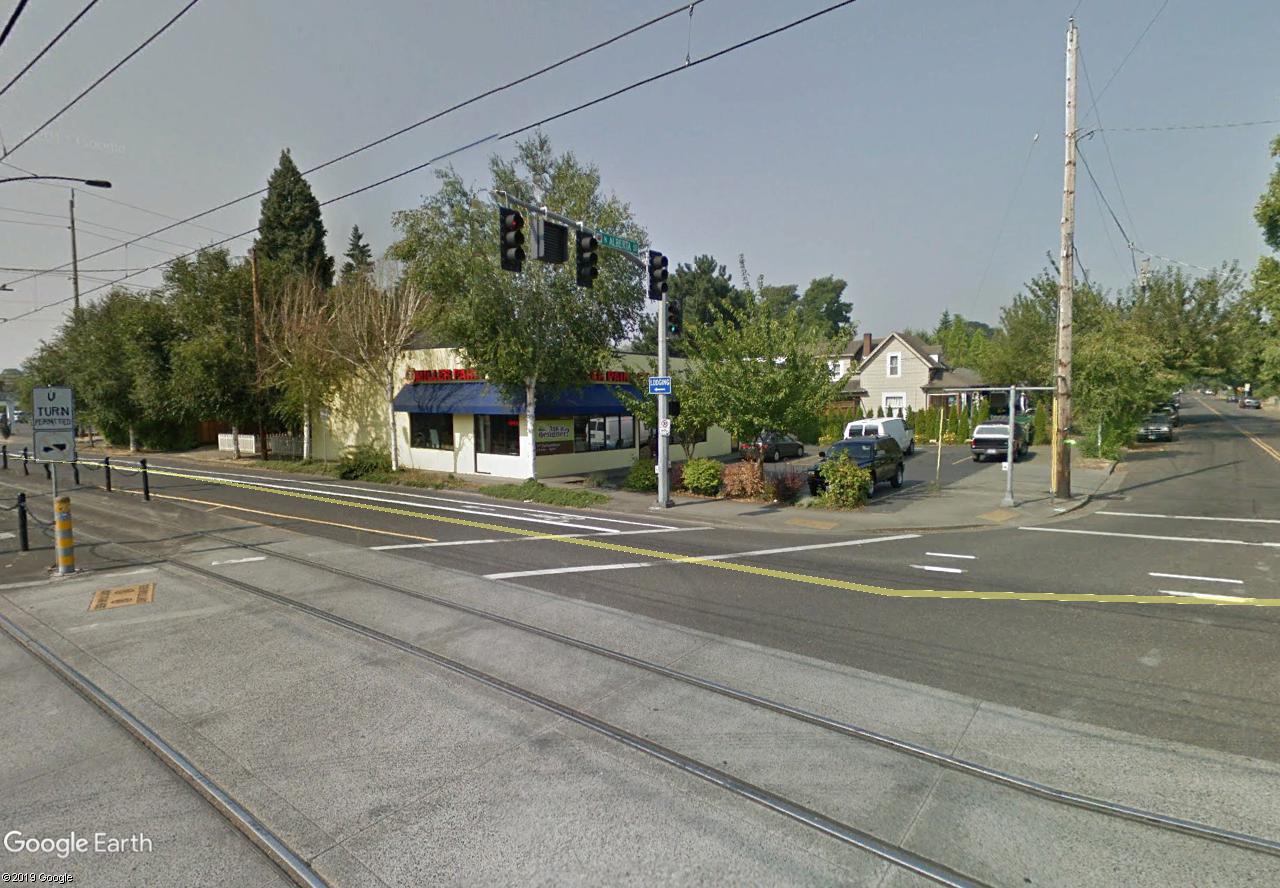 Context

Retail building at SW corner of N Interstate & Alberta
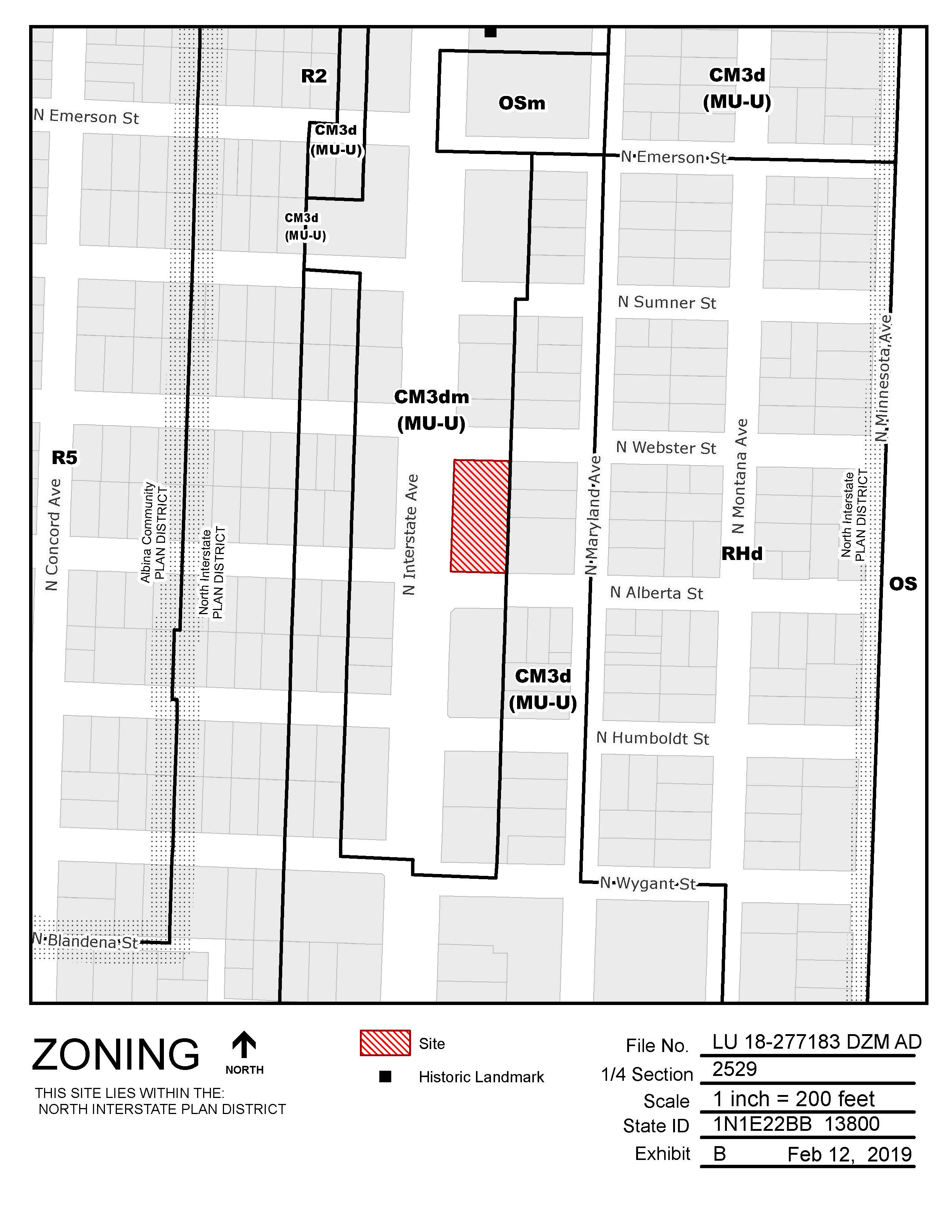 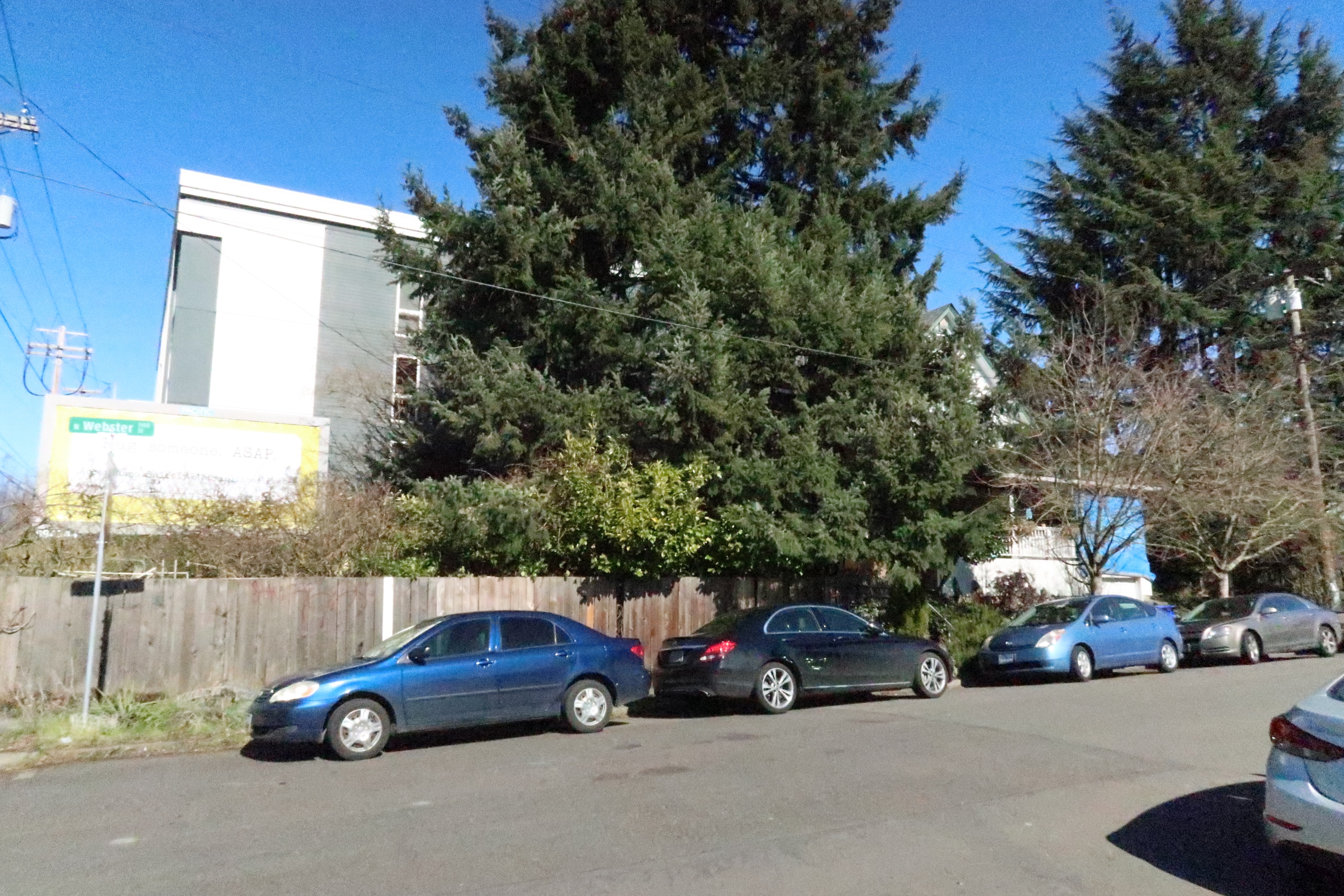 Context

Across N Webster from subject site
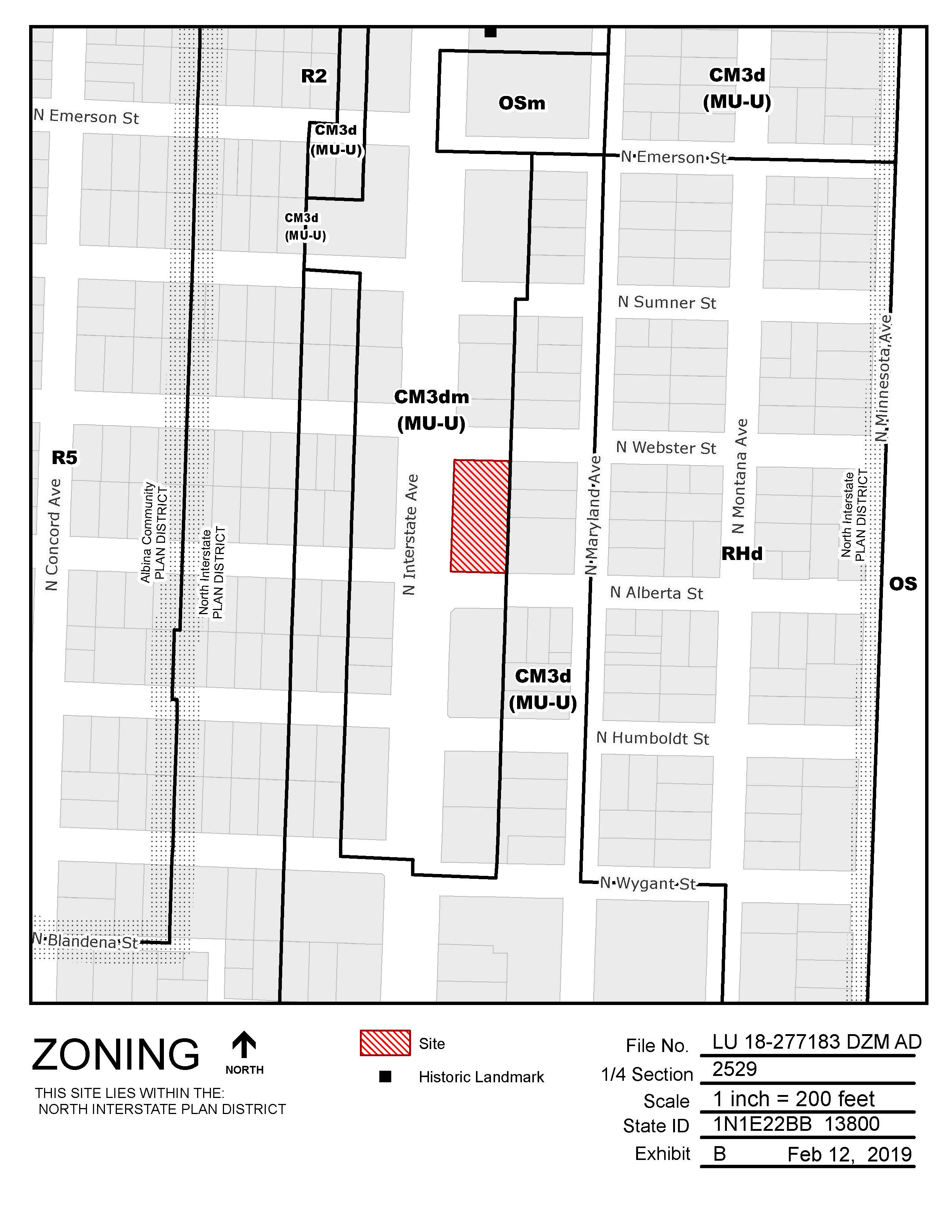 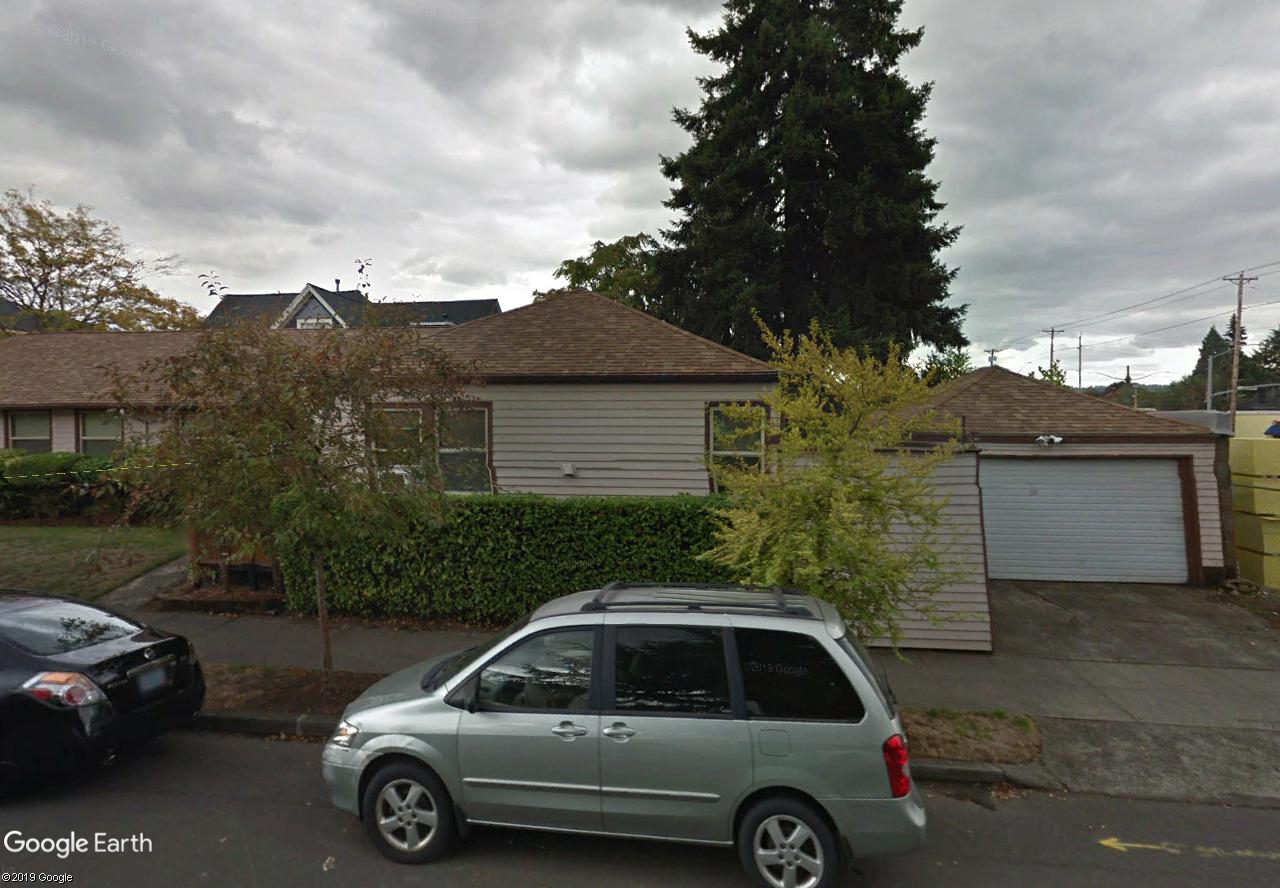 Context

East of subject site along N Webster
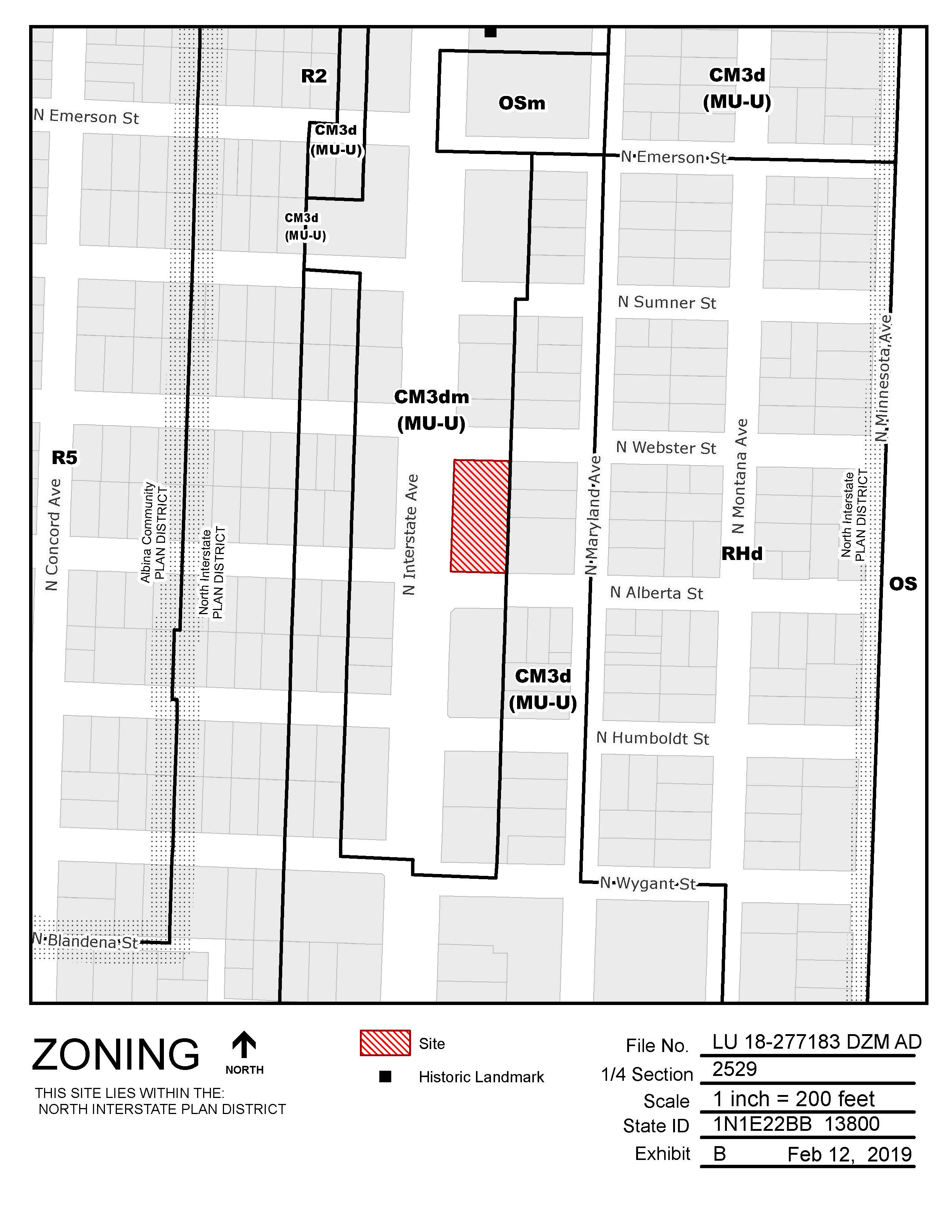 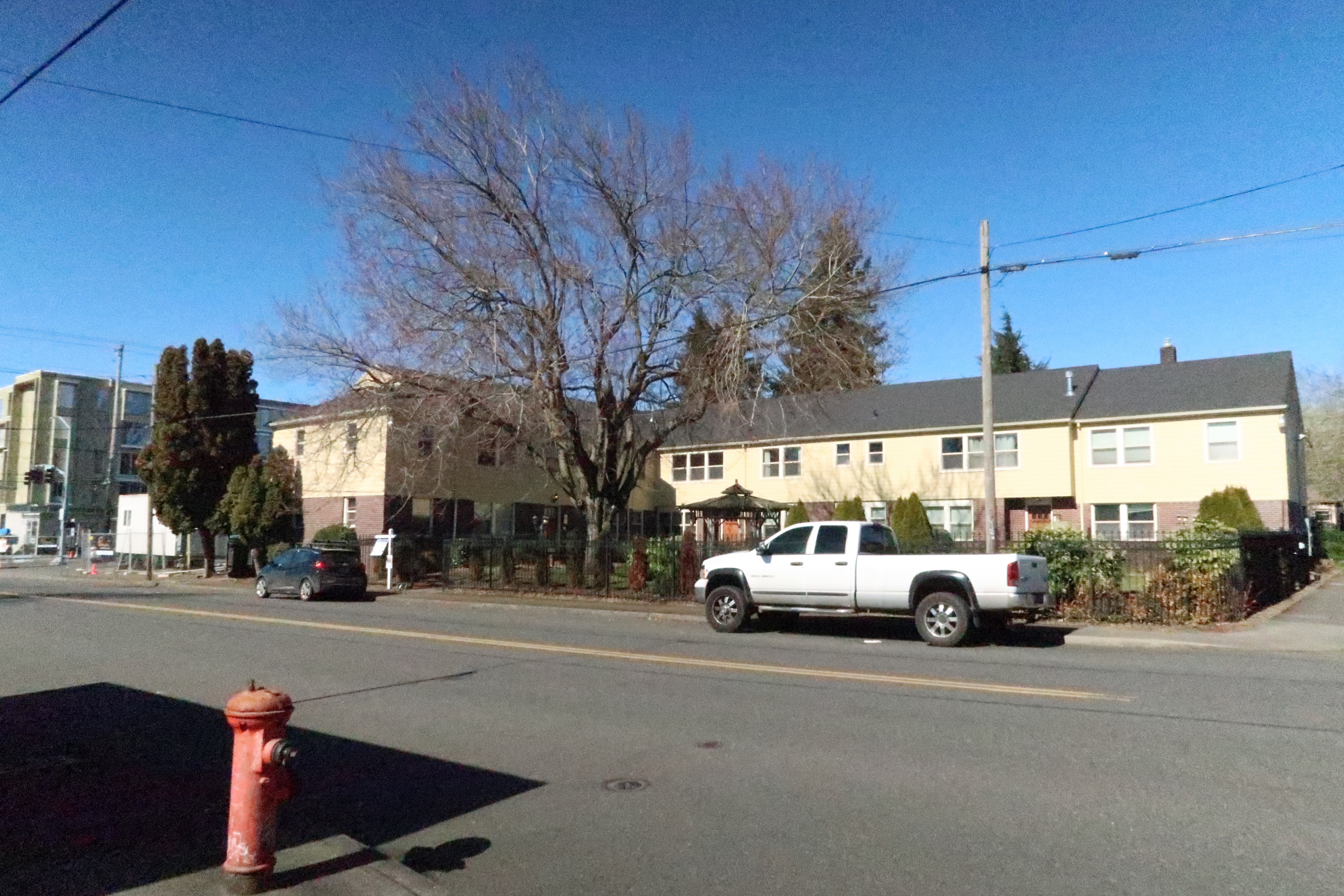 Context

East of subject site along N Alberta
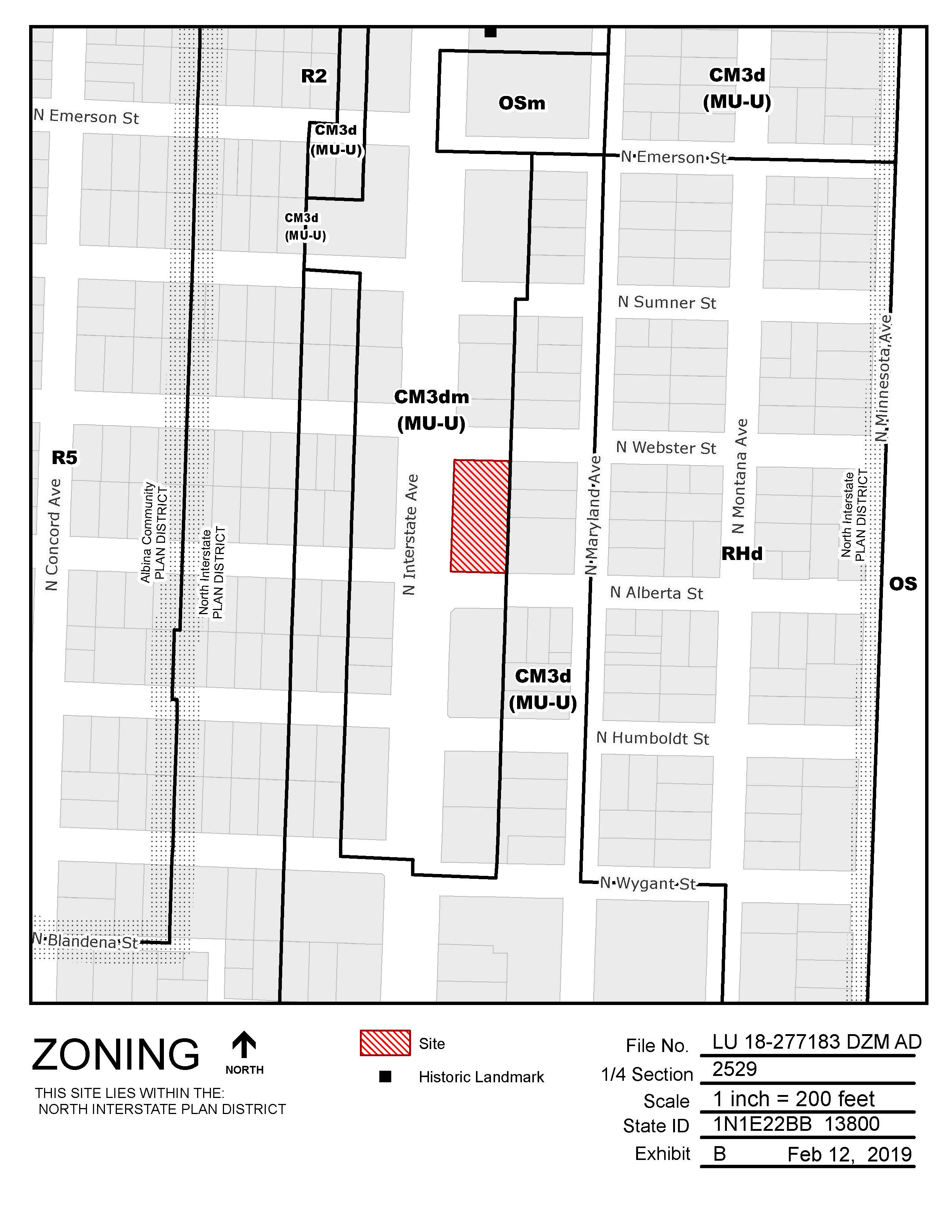 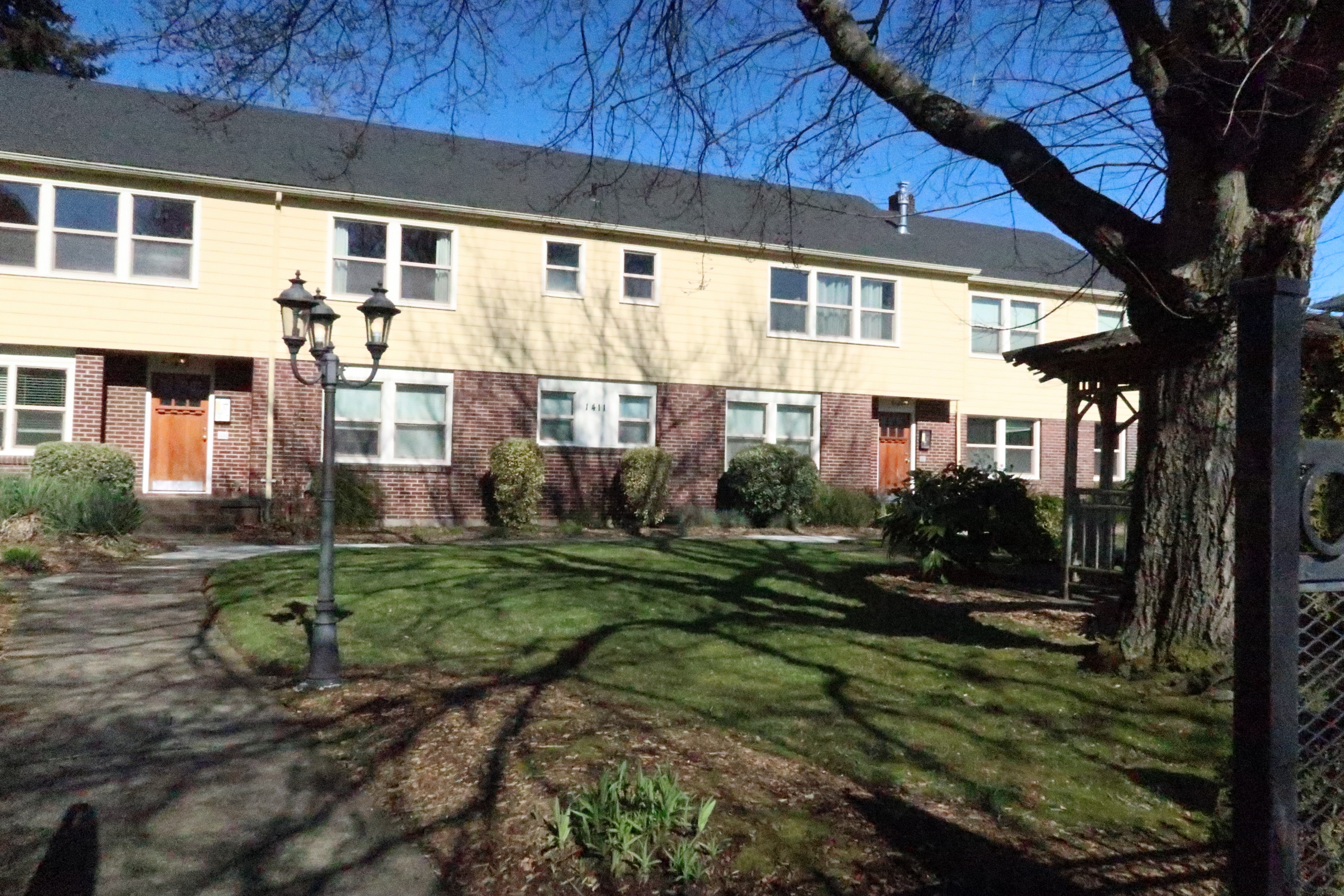 Context

East of subject site along N Alberta
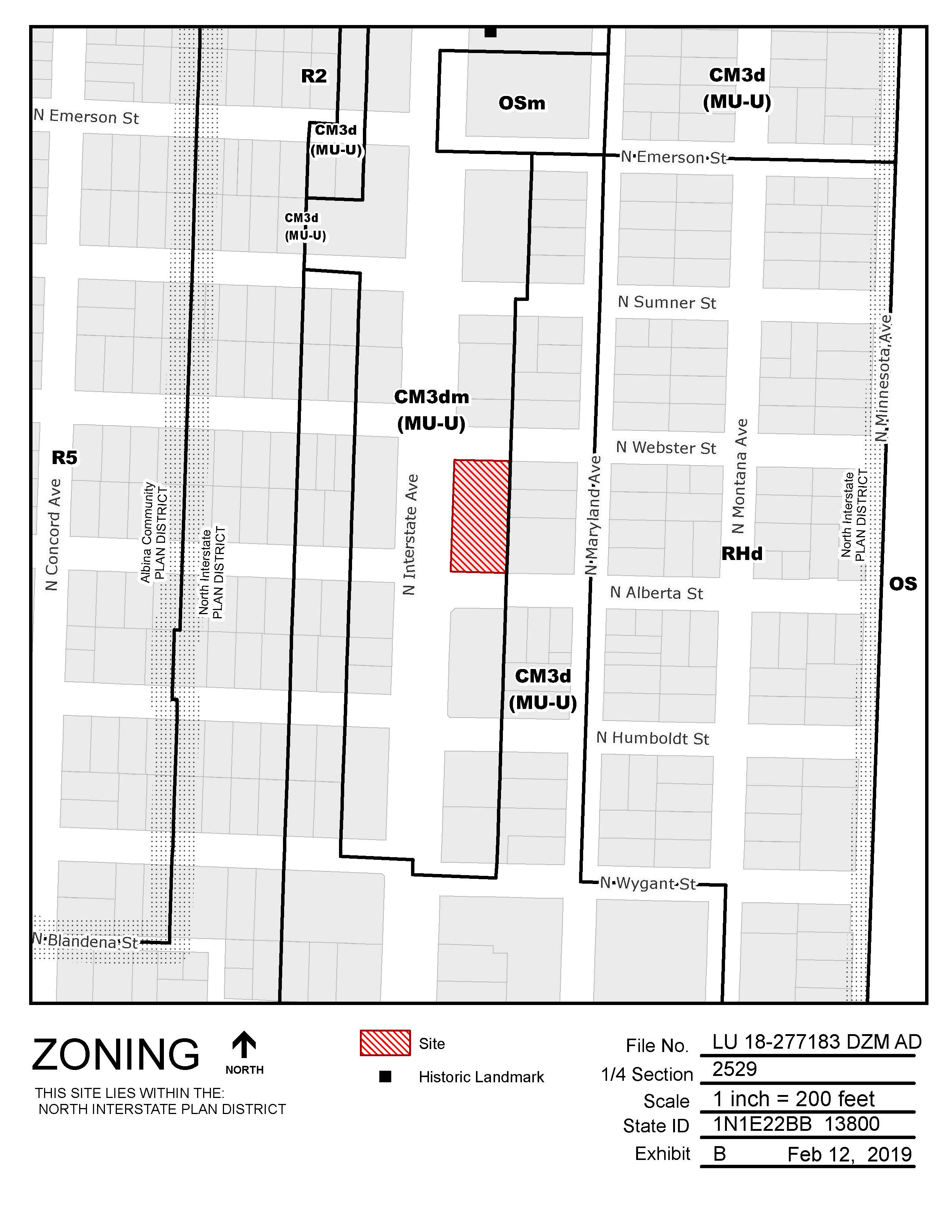 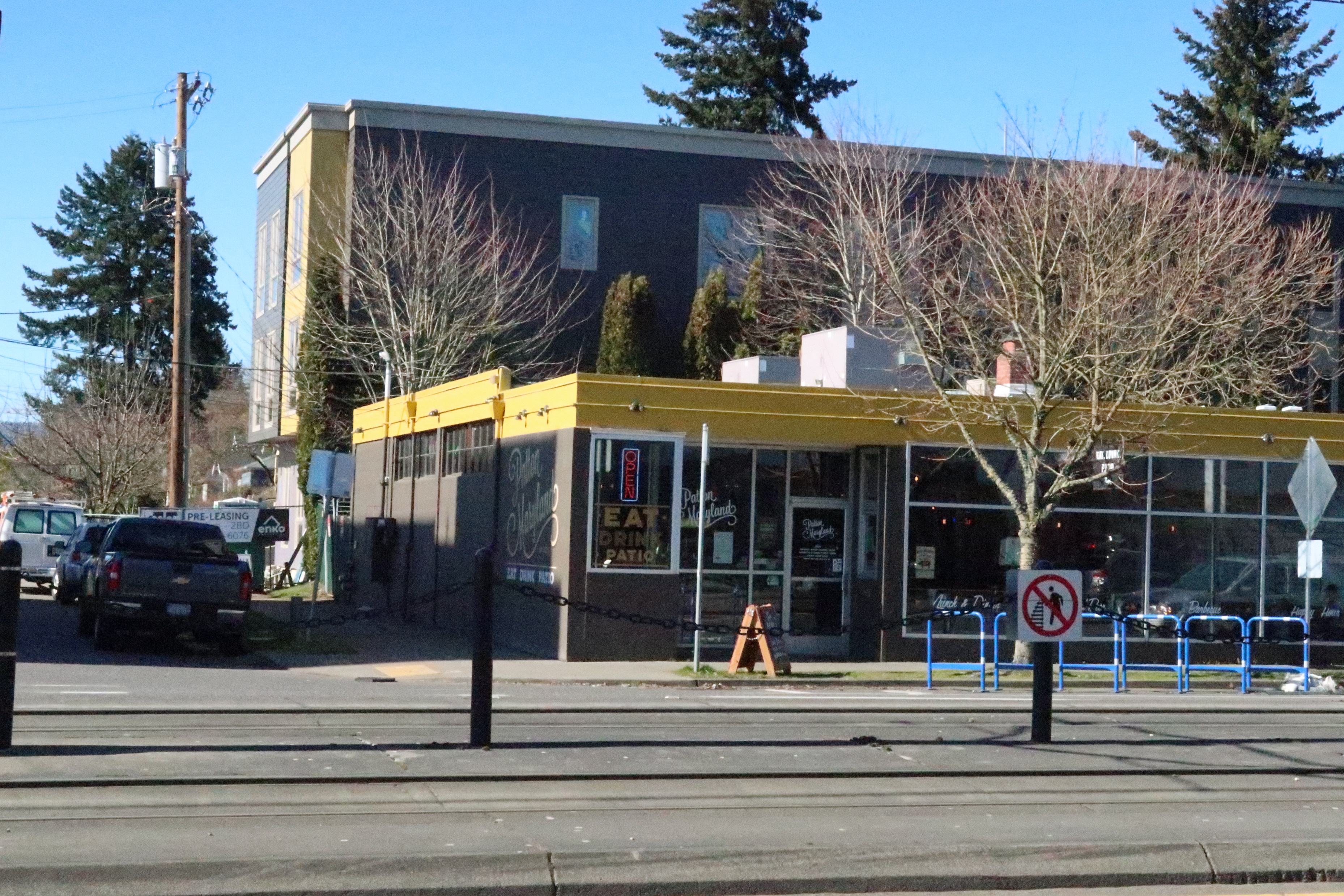 Context

Single-story retail space at N Interstate & Webster
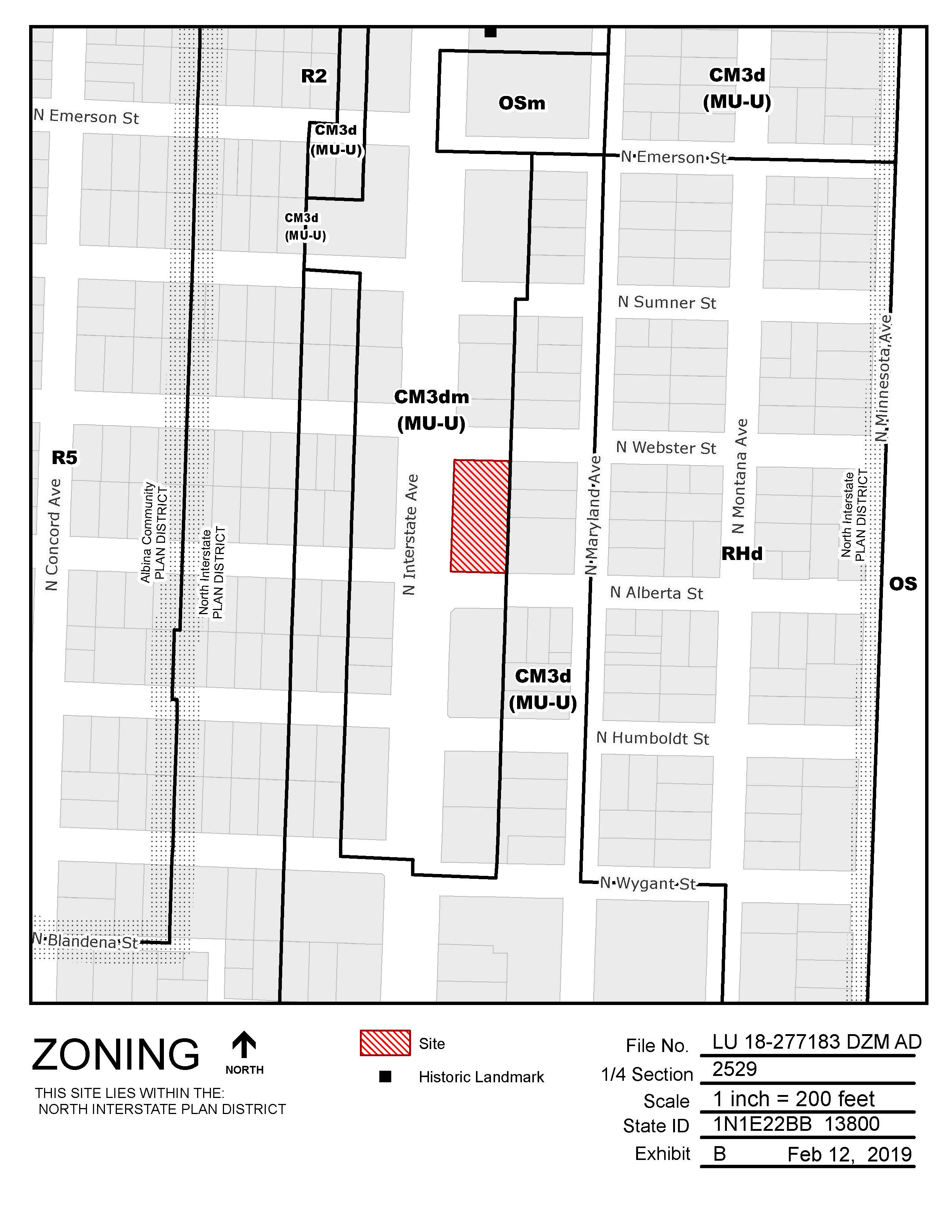 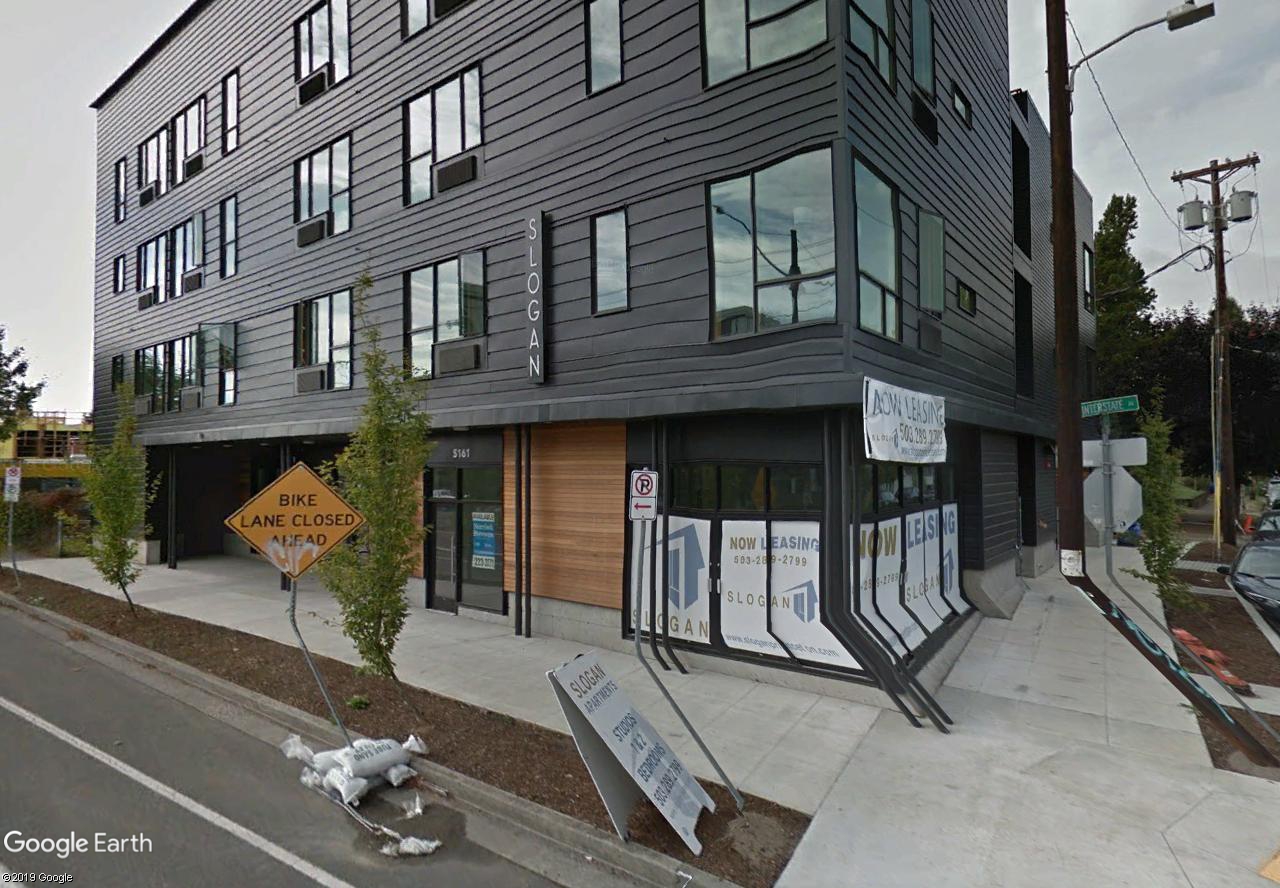 Context

Mixed-use development at N Interstate & Sumner
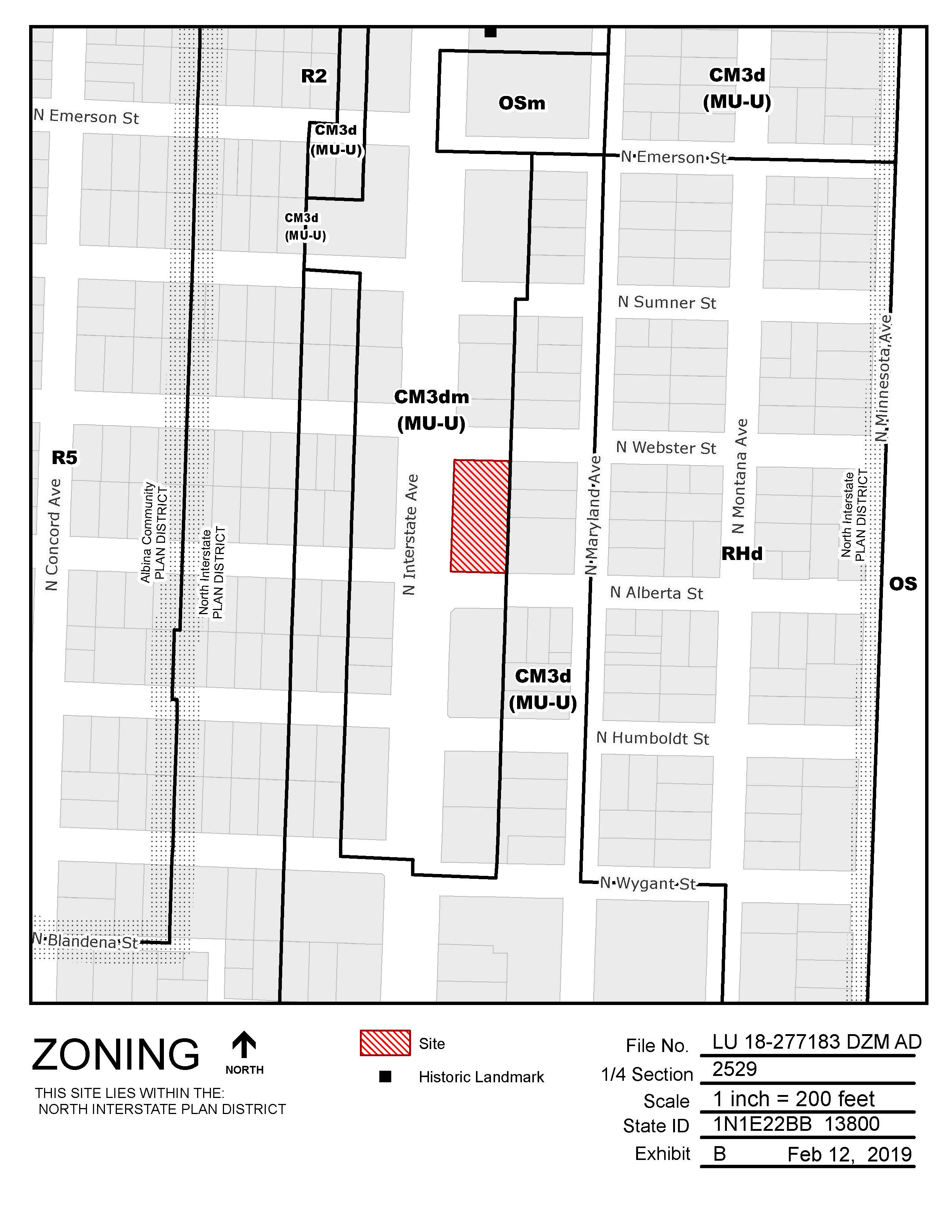 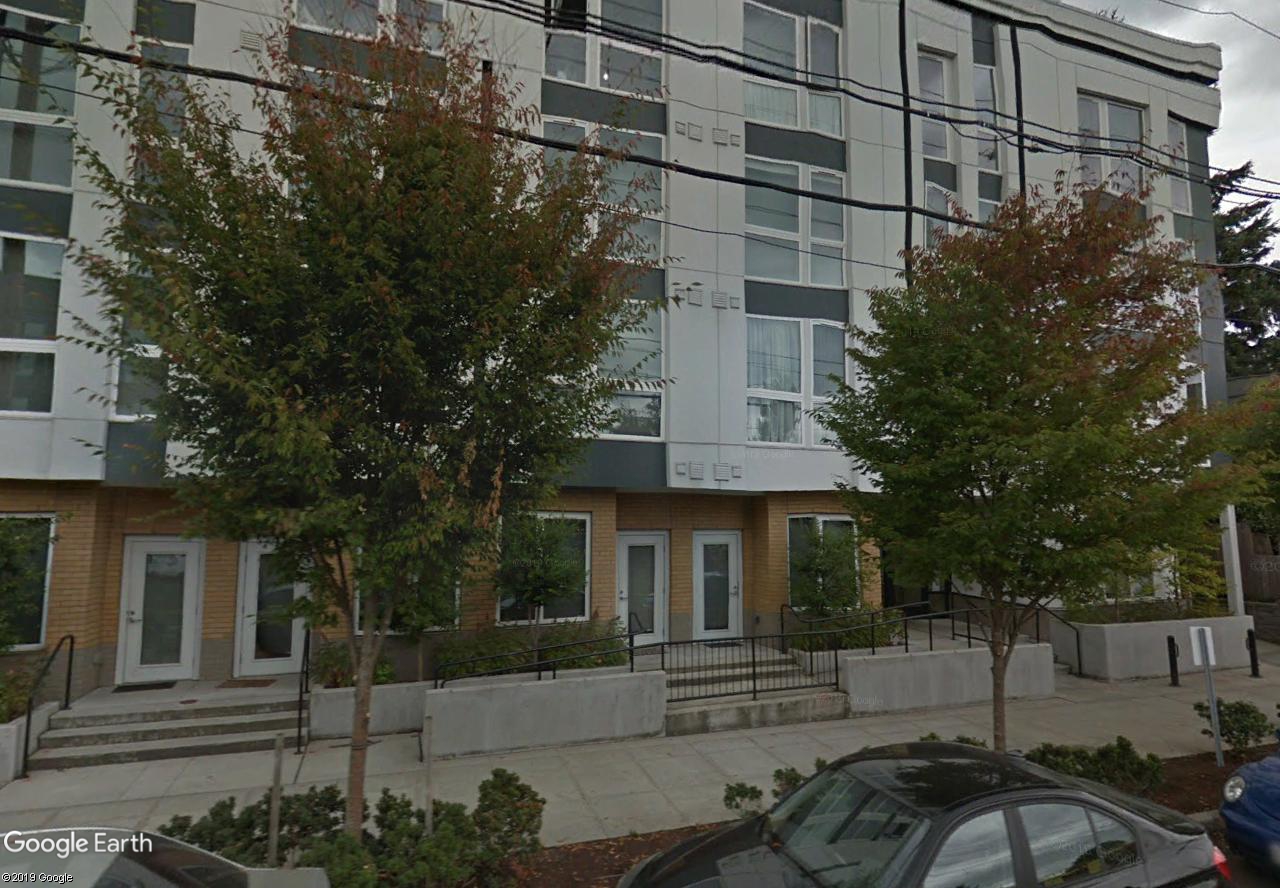 Context

Residential development along N Interstate
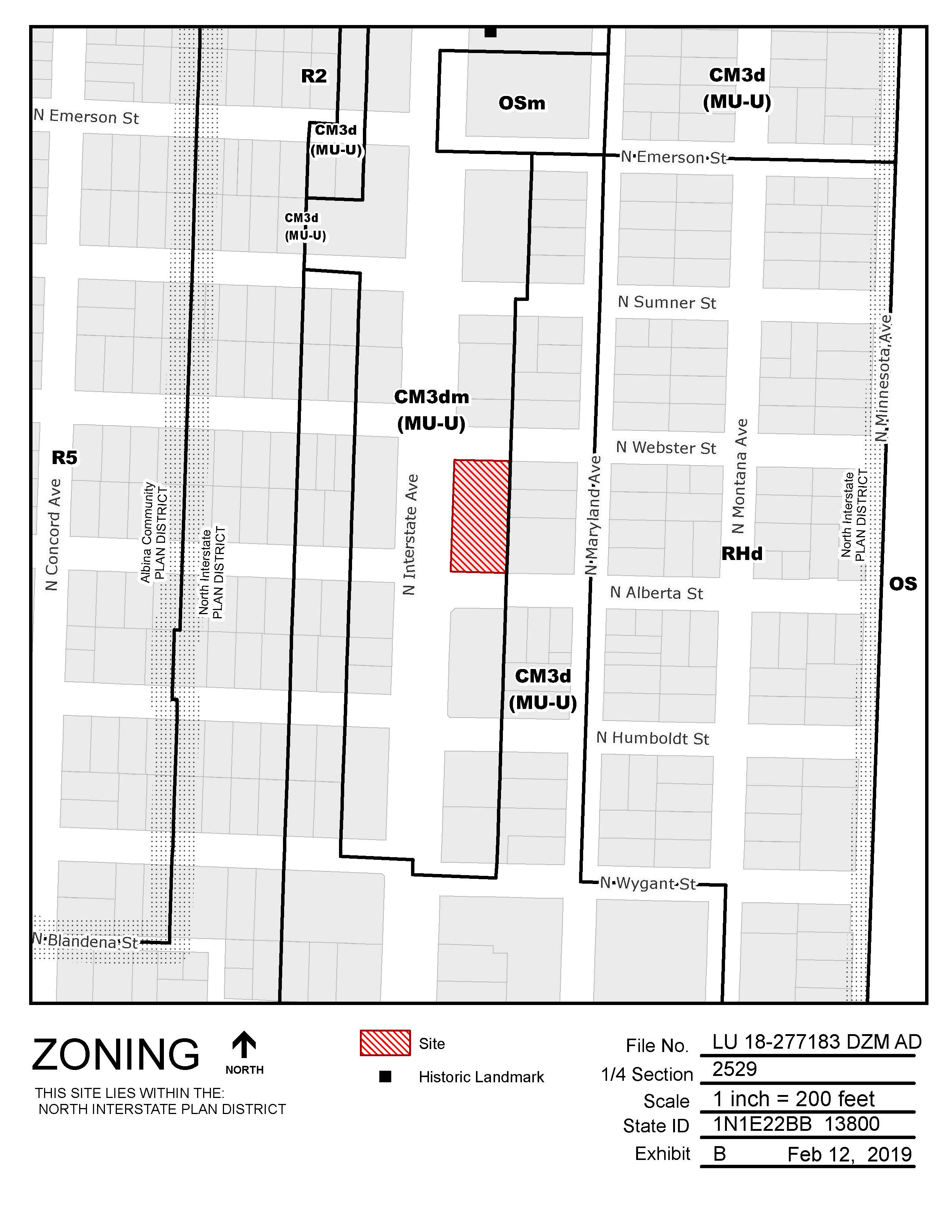 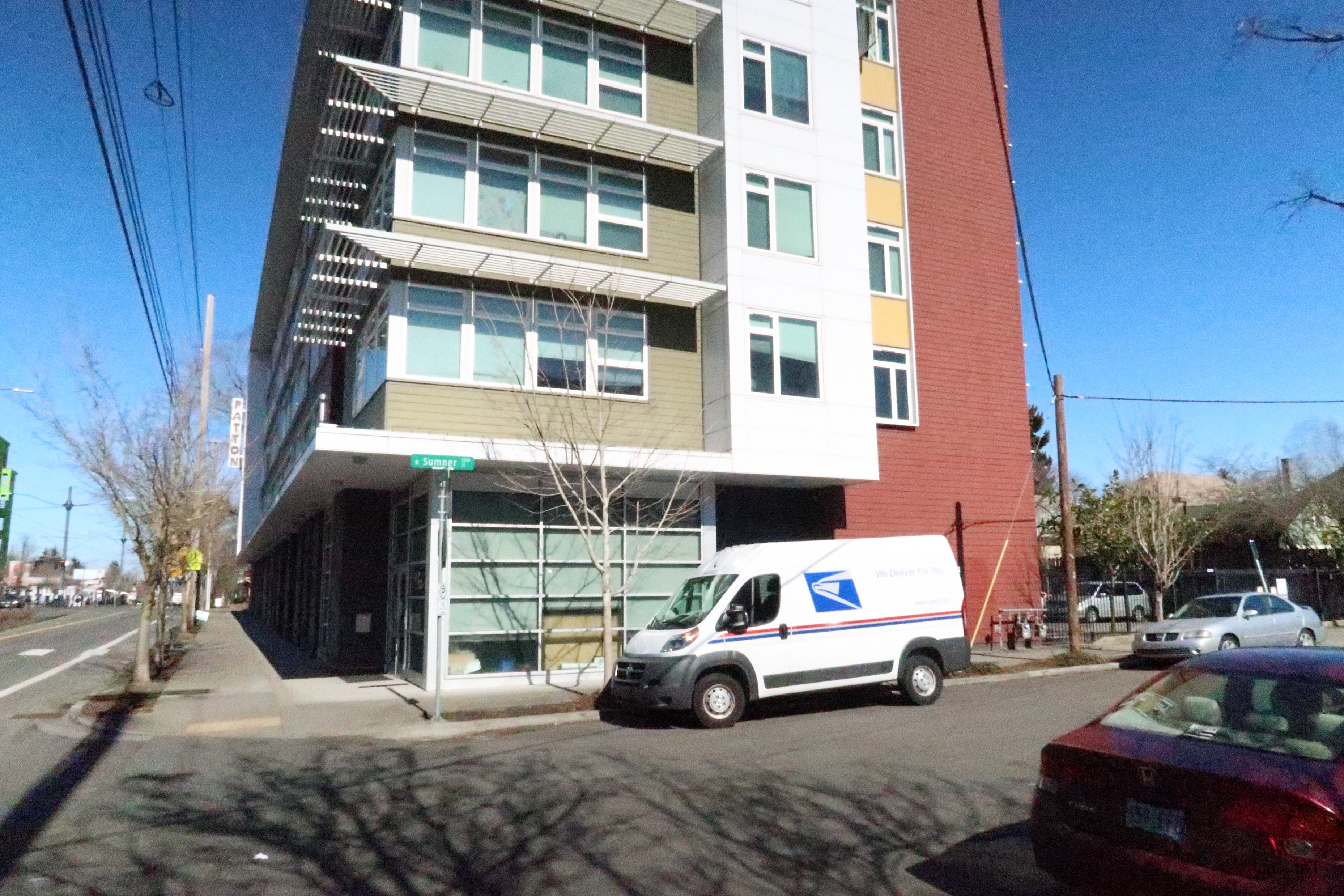 Context

Mixed-use development at N Interstate & Sumner
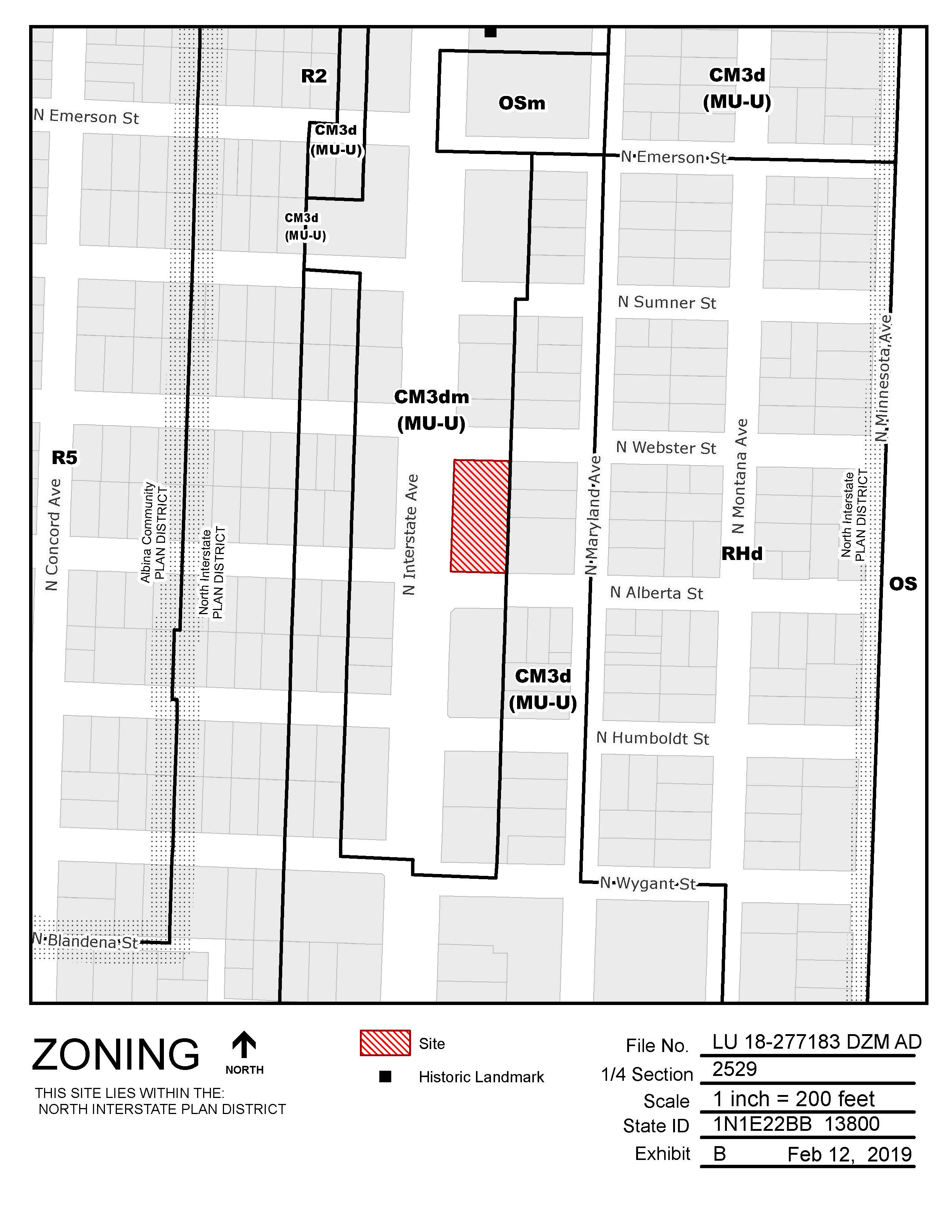 Program Overview

64 dwelling units
Ground floor commercial (approx. 1950 SF)
14 parking spaces
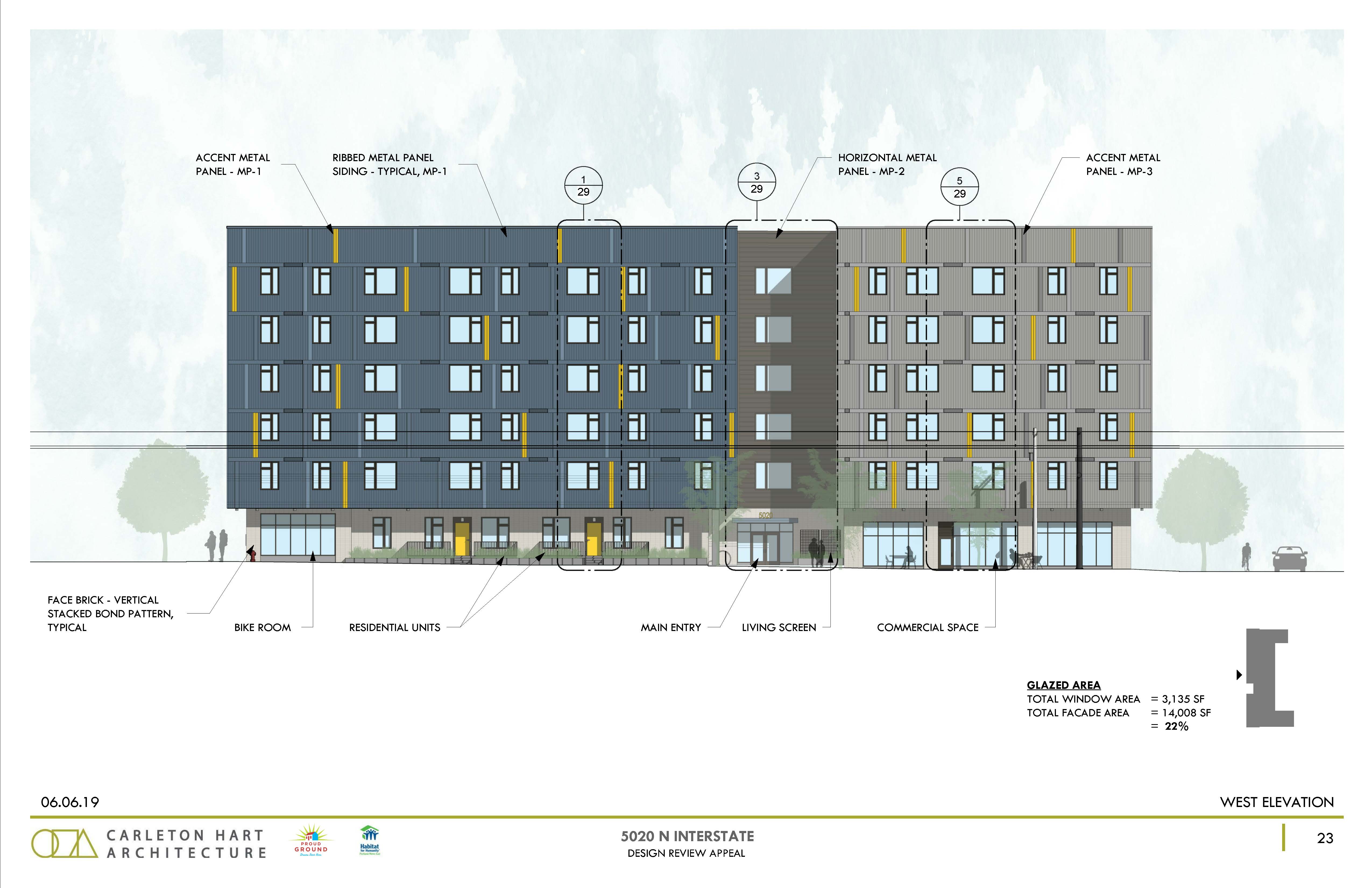 Modifications

1. Façade articulation 

2. Screening, Mechanical equipment

3. Parking area setbacks and landscaping, Perimeter landscaping

4. Bicycle racks
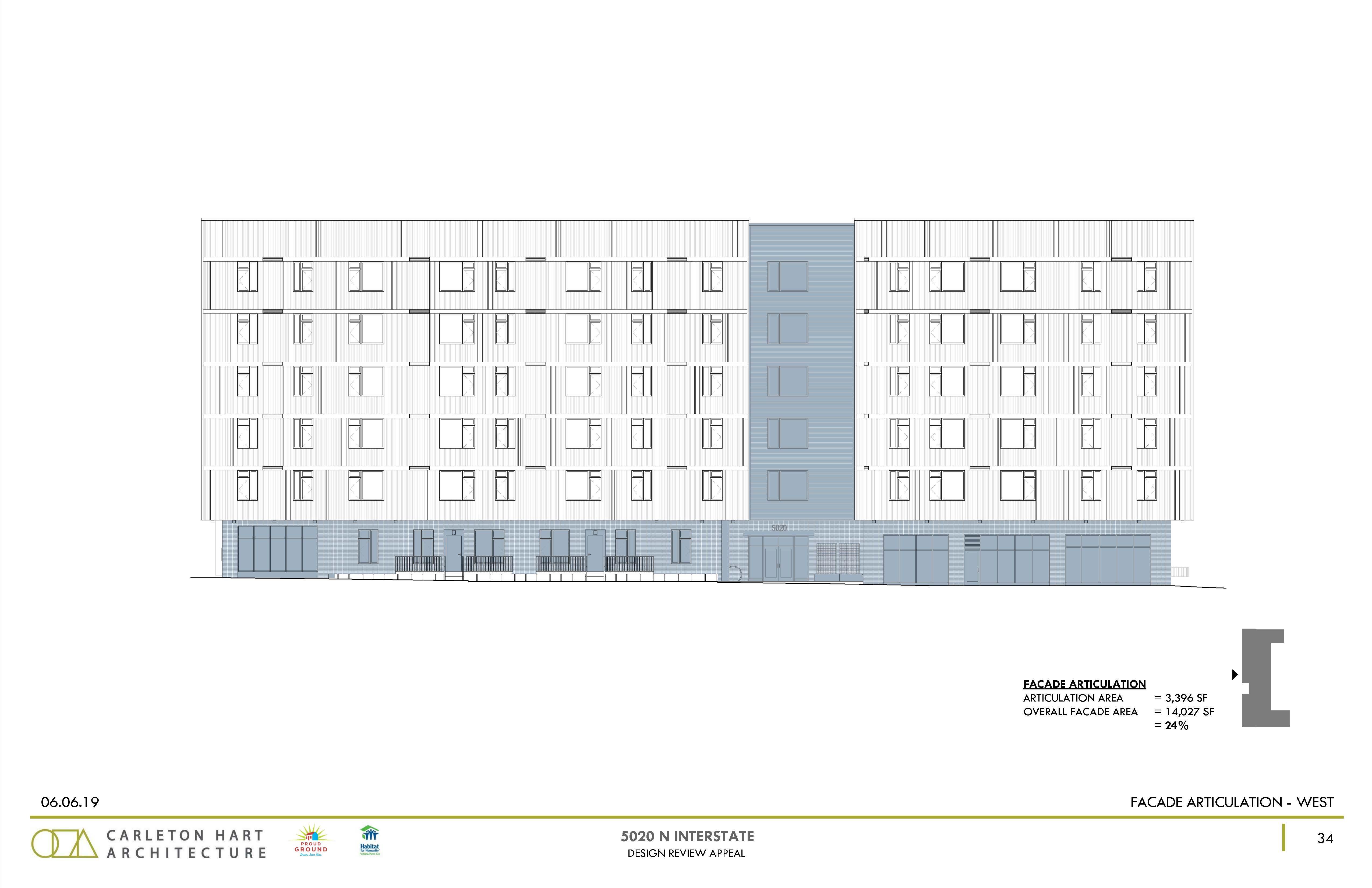 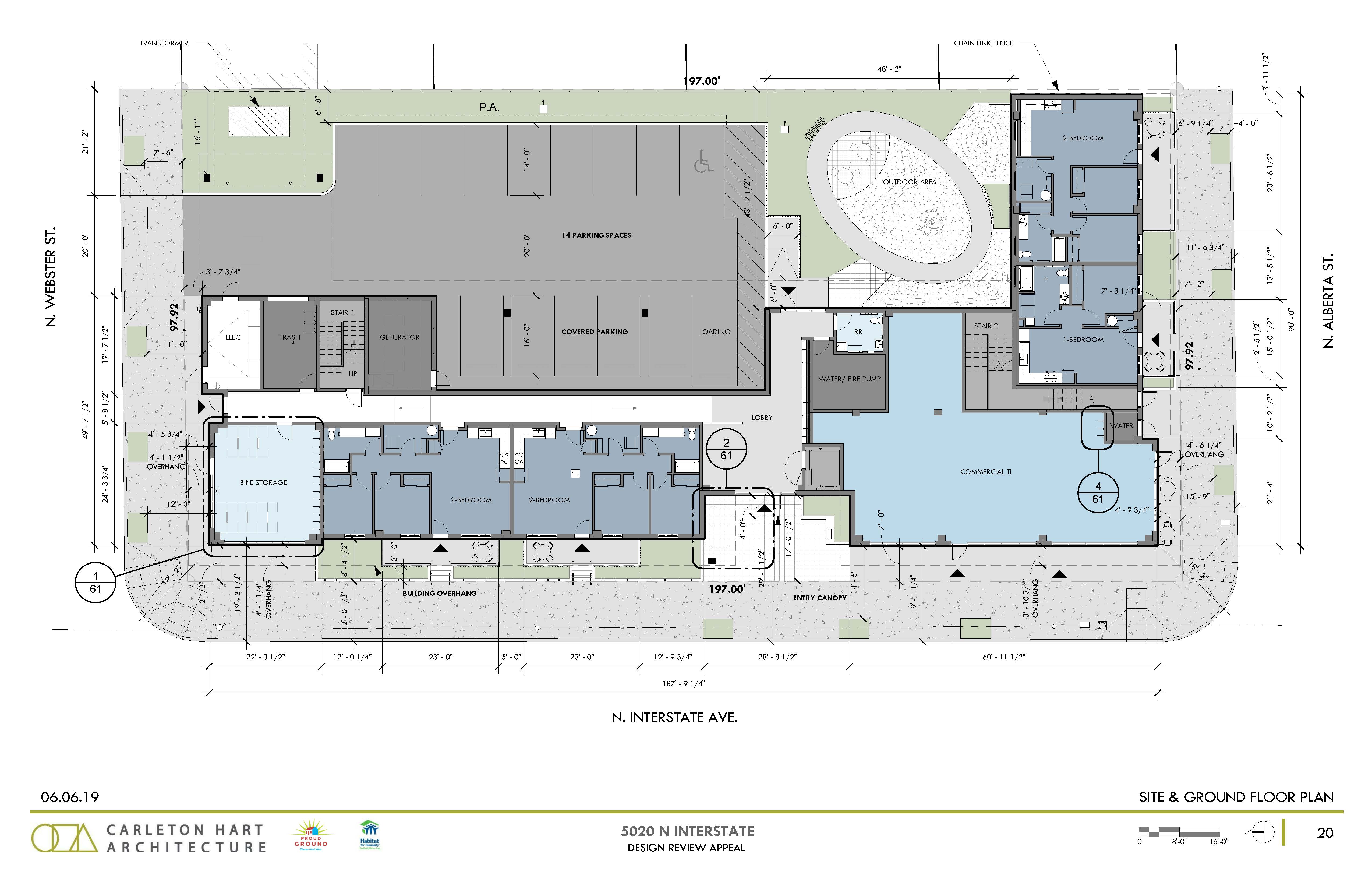 Adjustments

1. Required Ground Floor Active Use (33.415.200)
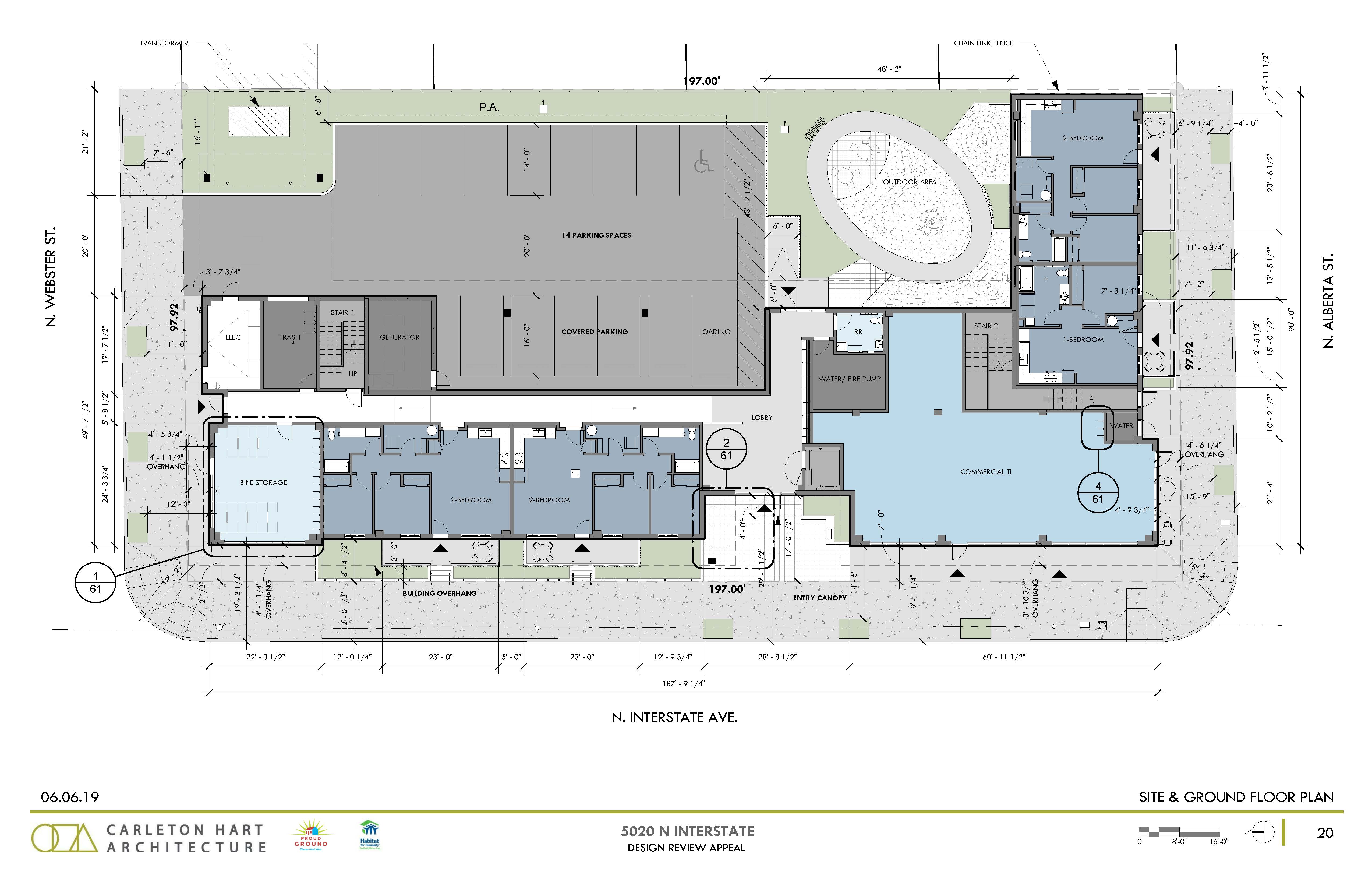 Adjustment 1

The Standard: Within 100 feet of a transit street, at least 25% of the ground level floor area must be in one of the following active uses. Only uses allowed in the base zone may be chosen. A. Retail Sales and Service; B. Office; C. Industrial Service; D. Manufacturing and Production; E. Community Service; F. Daycare; G. Religious Institutions; H. Schools; I. Colleges (lobby, library, food service, theatre, meeting area); or J. Medical Centers (lobby, waiting room, food service, outpatient clinic).
Staff Decision
Approval with Conditions

1. Approval

2. Condition D

3. Condition E

4. Condition F

5. Condition G

6. Condition H
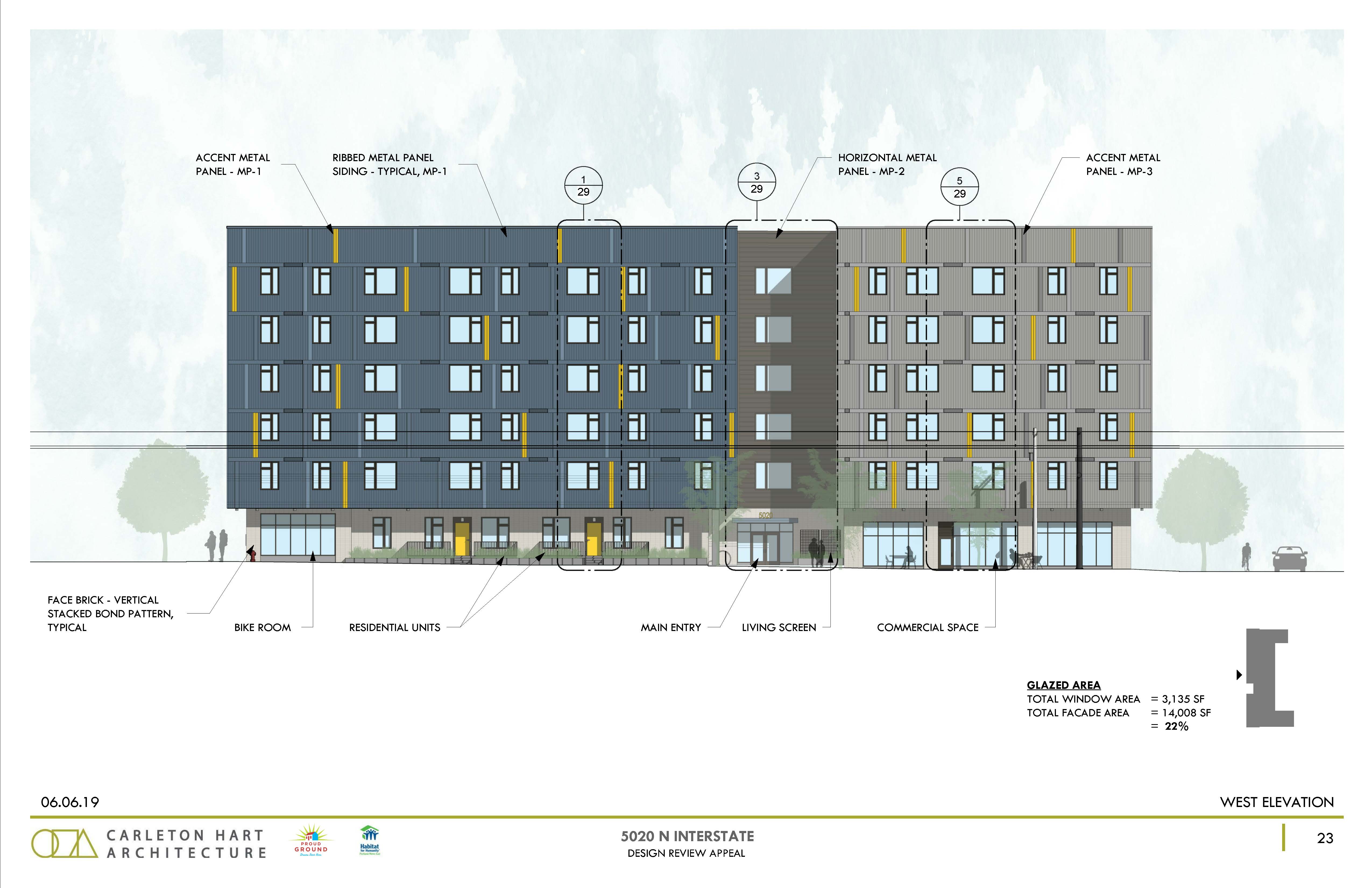 Approval 

Guidelines met: E1 – The Pedestrian Network, E2 – Stopping Places, D1 – Outdoor Areas, D3 – Landscape Features, D8 – Interest, Quality, and Composition

Modification 1 – 33.130.222.C – Façade Articulation (reduce from 25% to 24%)

Modification 4 – 33.266.220.C.3.b – Standards for all bicycle parking, Bicycle racks (reduce width of long-term bike parking spaces from 2’-0” to 1’-6”)
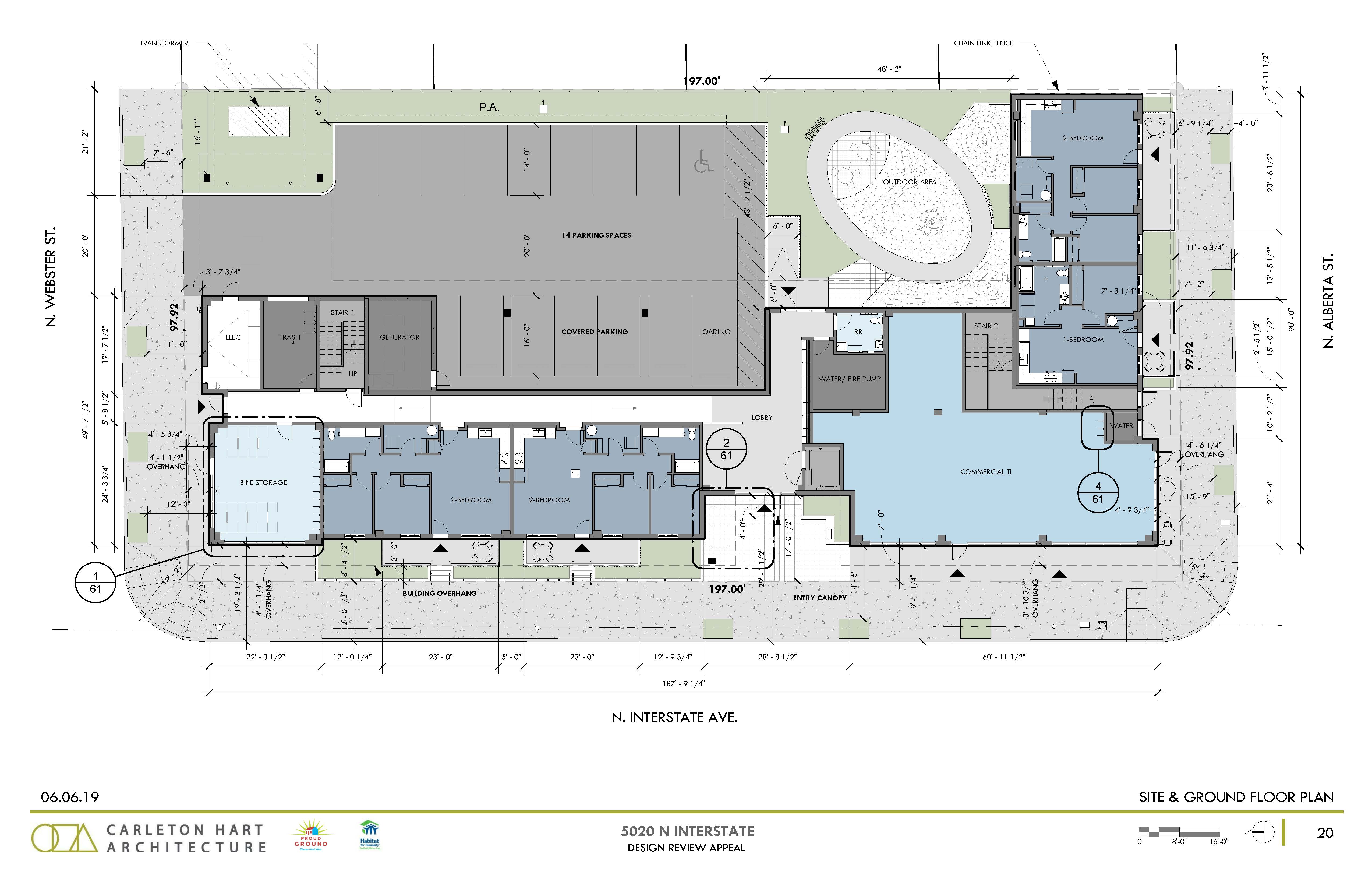 Approval with Conditions

1. Approval

2. Condition D

3. Condition E

4. Condition F

5. Condition G

6. Condition H
Condition D 
The proposed bike storage room at the northwest corner of the building shall be converted into a ground floor commercial use space (or other active use as listed in the “m” overlay zone, section 33.415.200); that bike parking that is currently proposed in this room shall be located either in individual units or in the original location shown in Exhibit A.18, or in a similar location to the south of the lobby along the east elevation of the building; and that a storefront entry door shall be placed on the N Interstate Ave frontage of the northwest corner commercial space.
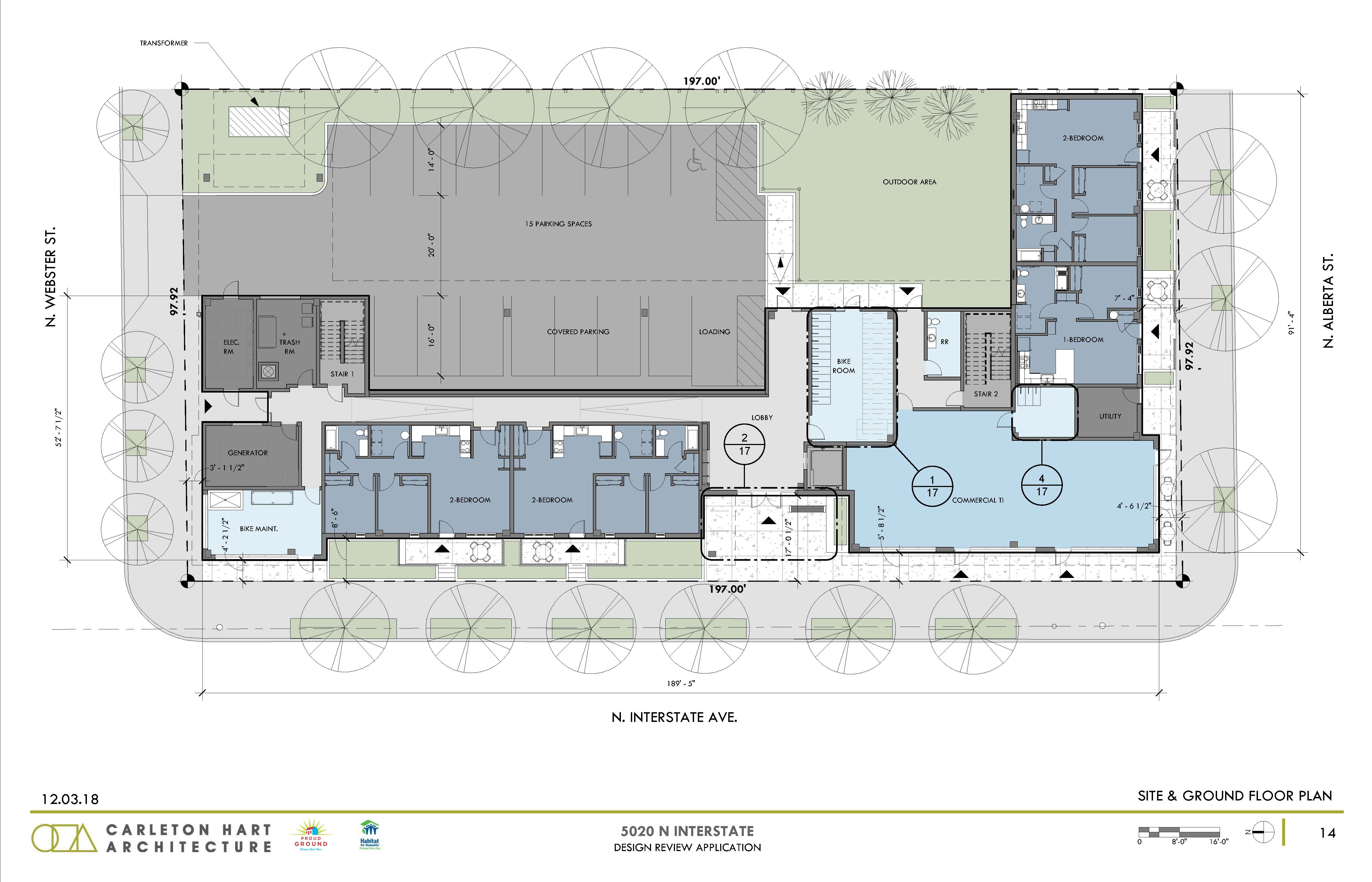 Approval with Conditions

1. Approval

2. Condition D

3. Condition E

4. Condition F

5. Condition G

6. Condition H
Condition D
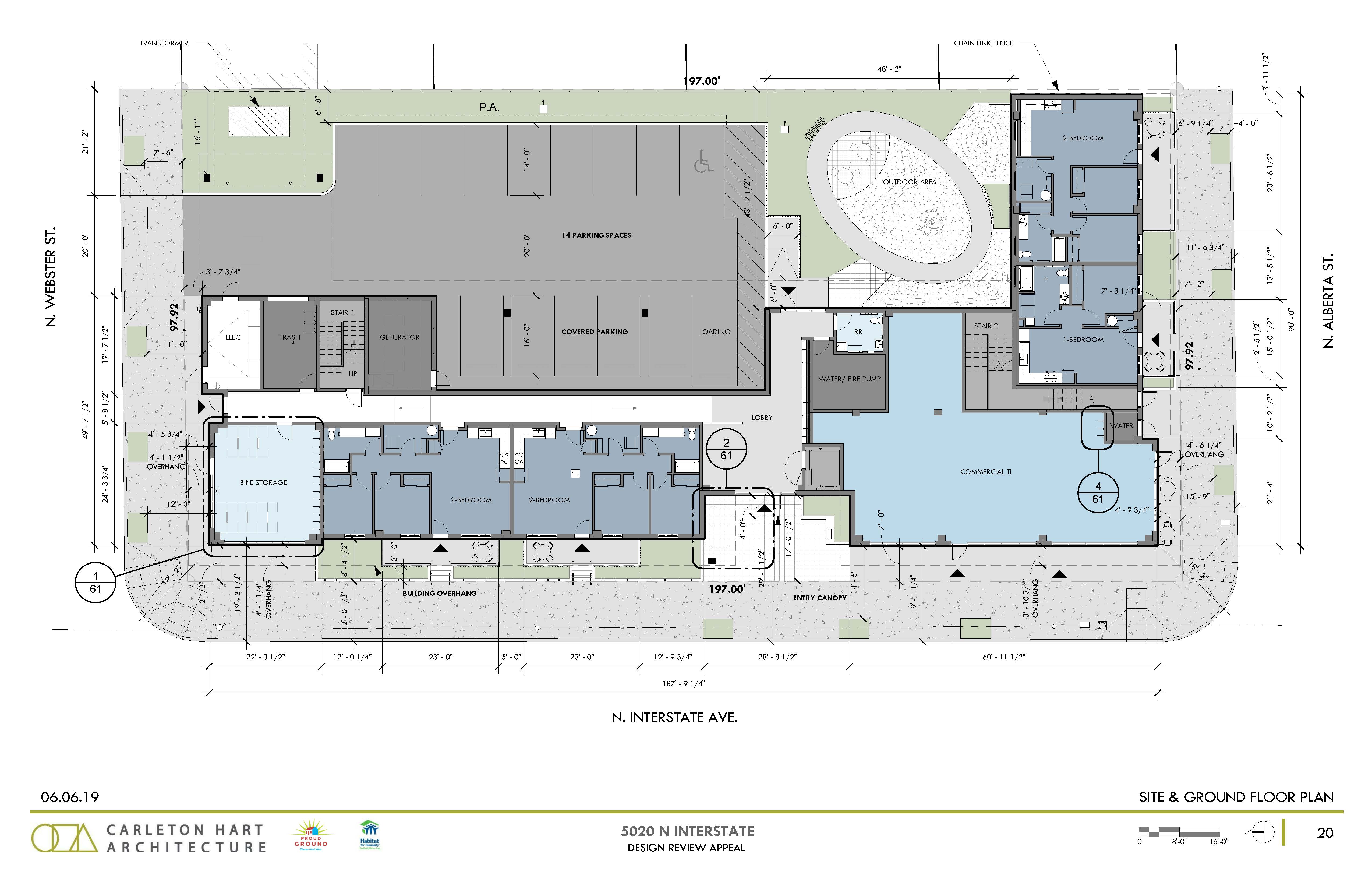 Approval with Conditions

1. Approval

2. Condition D

3. Condition E

4. Condition F

5. Condition G

6. Condition H
Condition D 
Better meets Guidelines P1 – Plan Area Character, D7 – Blending into the Neighborhood, E3 – The Sidewalk Level of Buildings, and E4 – Corners that Build Active Intersections and would also better meet Guideline D8 – Interest, Quality, and Composition.
Better meets Adjustment Approval Criterion A – Granting the adjustment will equally or better meet the purpose of the regulation to be modified; and Criterion B - … if in an OS, C, E, I, or CI2 zone, the proposal will be consistent with the classification of the adjacent streets and the desired character of the area.
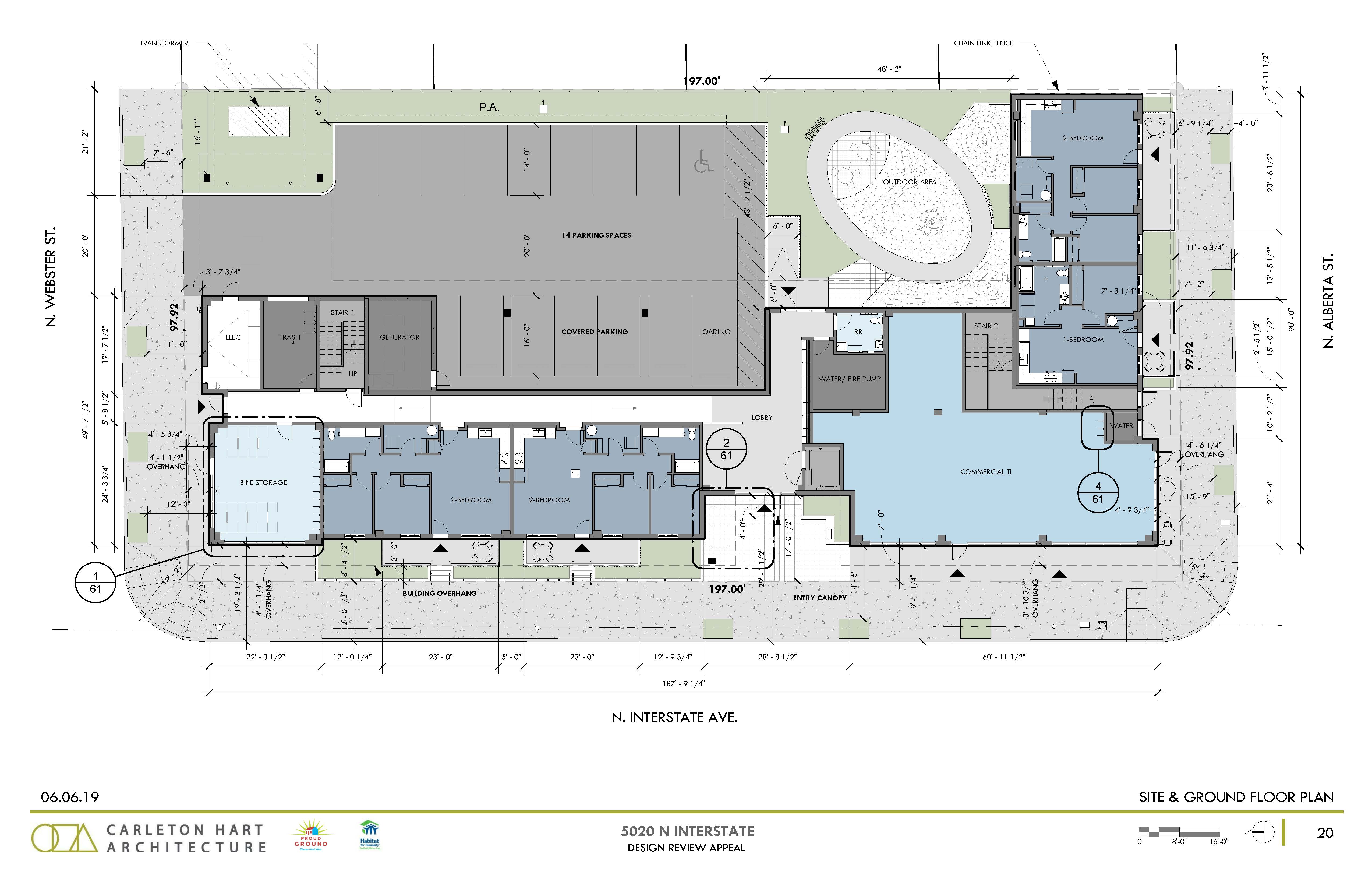 Approval with Conditions

1. Approval

2. Condition D

3. Condition E

4. Condition F

5. Condition G

6. Condition H
Condition D 
Also allows the proposal to meet the Ground Floor Windows development standard in 33.130.230.B.2.a.(2),General standard and B.3, Qualifying window features. 
These standards require 25% window coverage on the N Webster St elevation and limit windows in to bicycle parking areas to “up to 25% of the ground floor windows coverage requirement.”
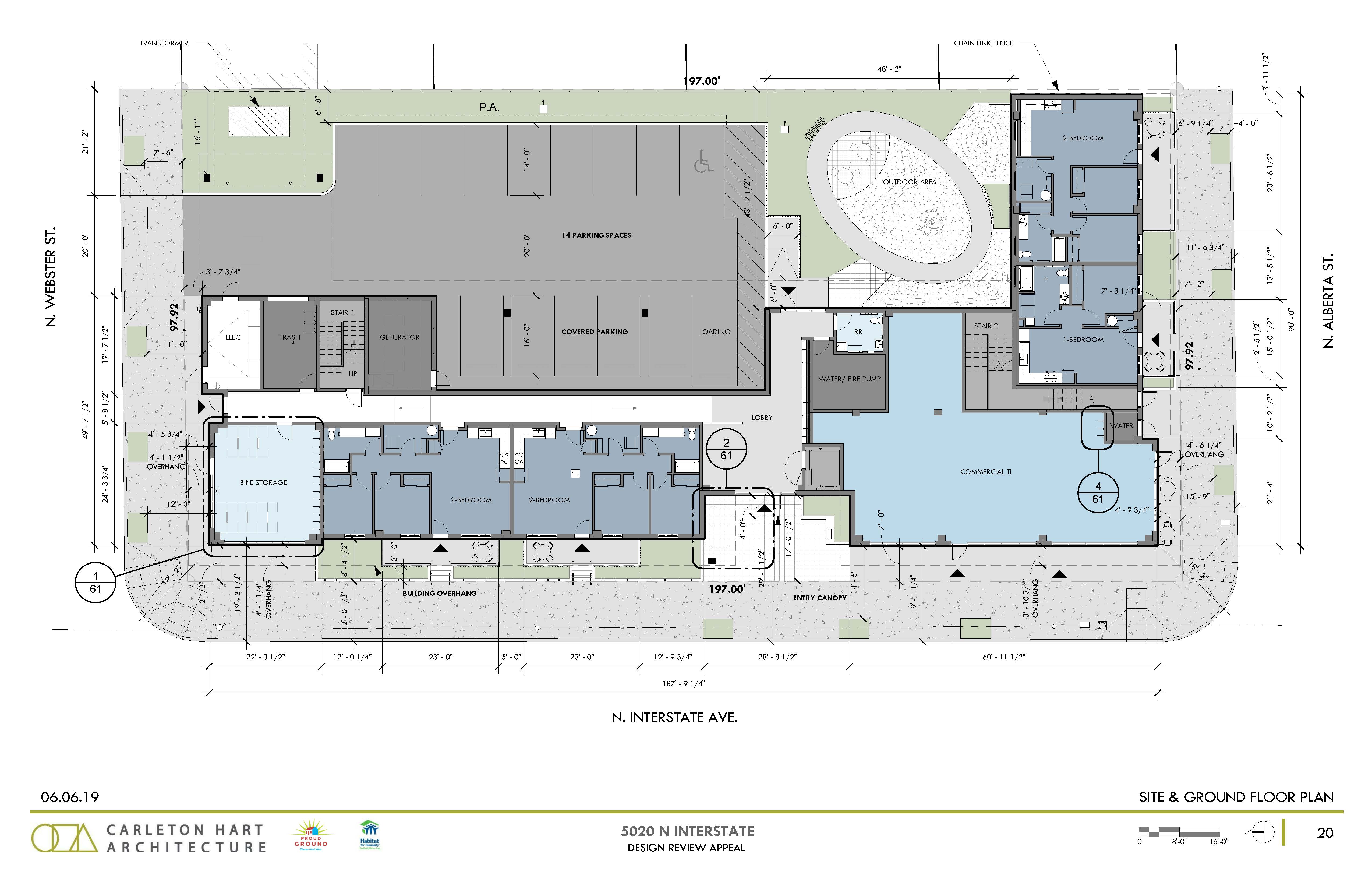 Approval with Conditions

1. Approval

2. Condition D

3. Condition E

4. Condition F

5. Condition G

6. Condition H
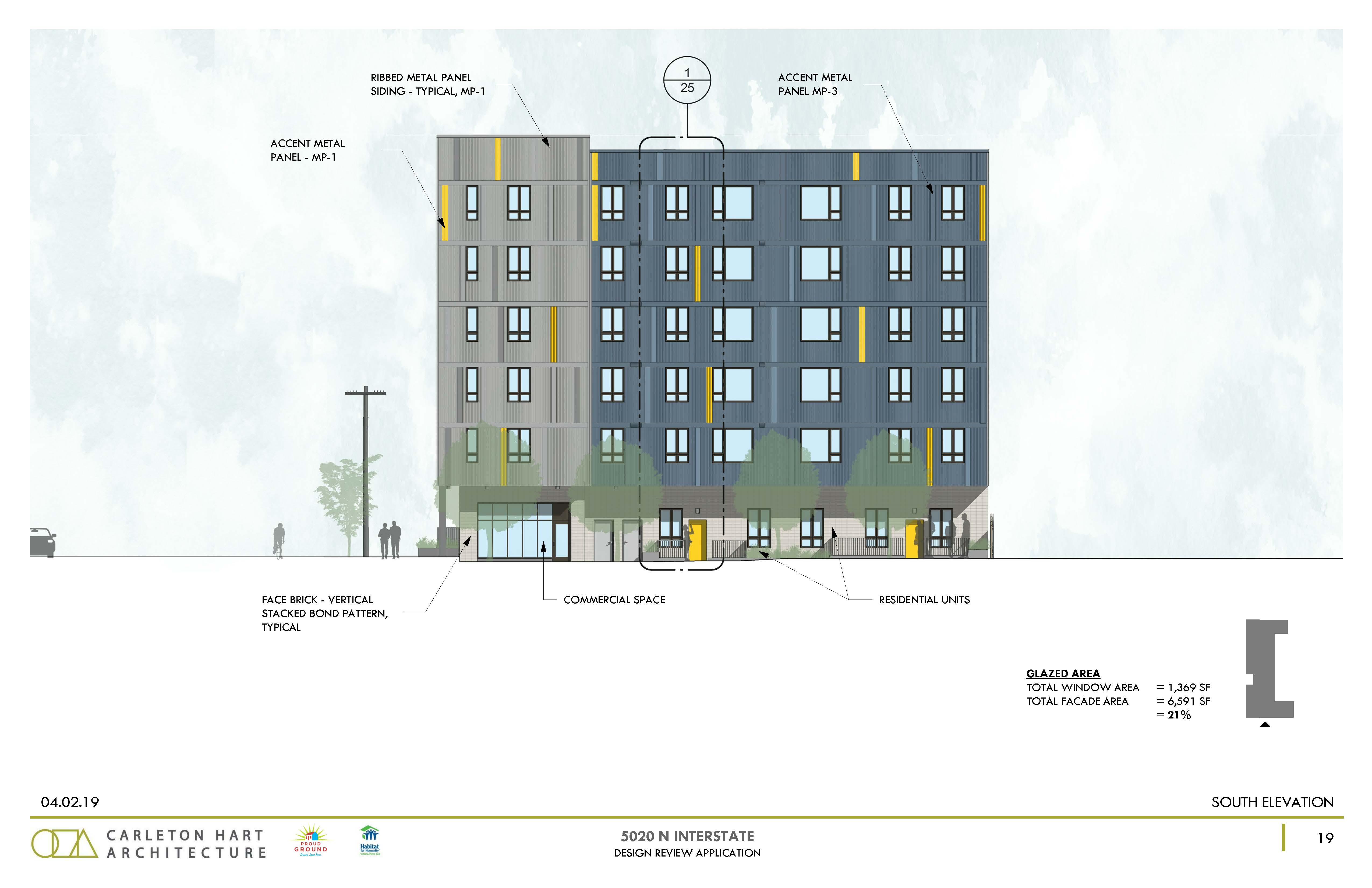 Condition E 
Additional in-ground landscape planters, running for the length of the low fences, excepting space for entries, and at least 18 inches in width, shall be placed at the residential patios along N Alberta St. At least 6 inches of this space should be located on the sidewalk side of the fences and planted with ground covers, grasses, or flowering plants, and at least 12 inches should be on the patio side of the fences and planted with evergreen shrubs that will grow as tall as the fence itself.
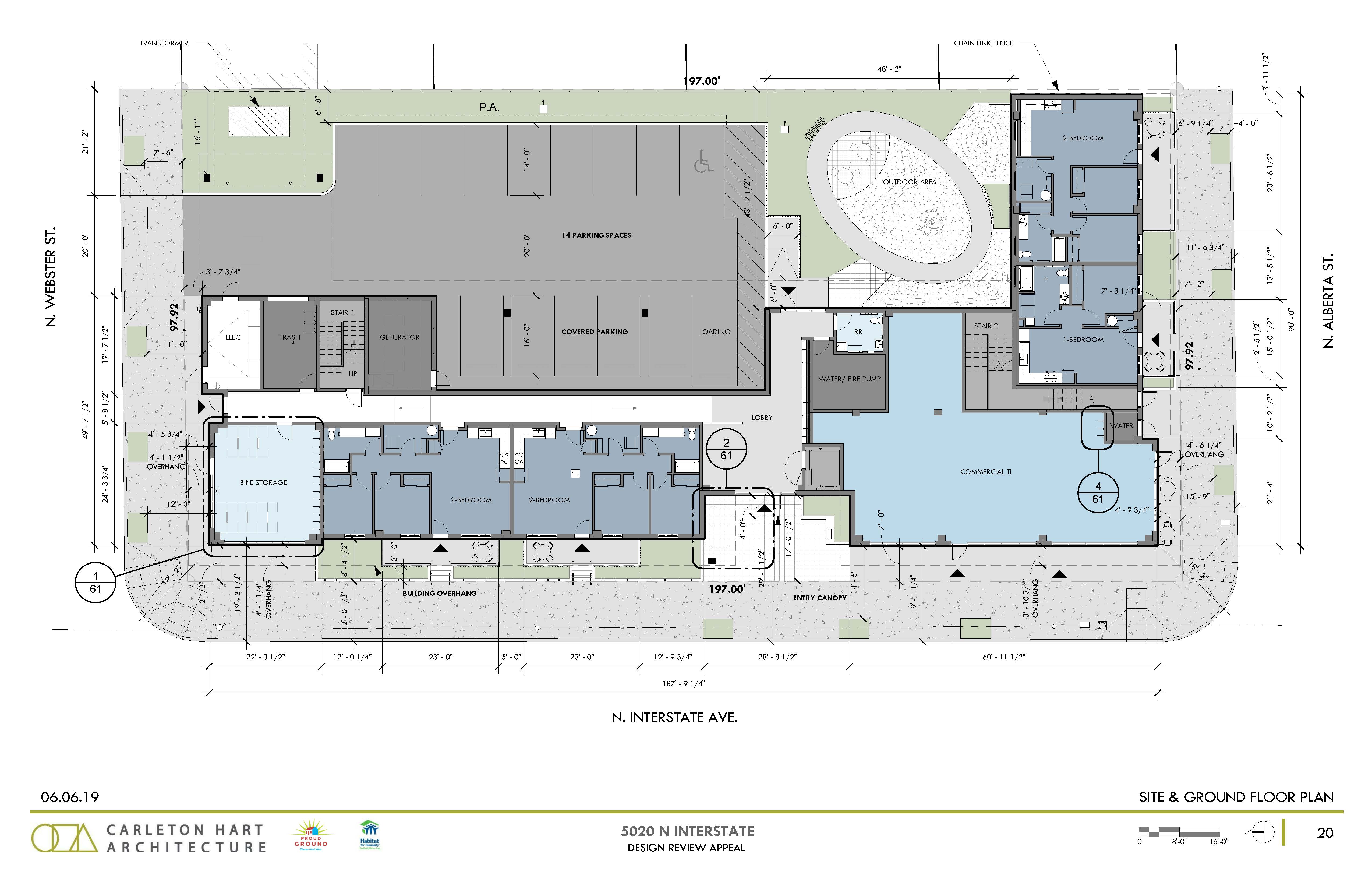 Approval with Conditions

1. Approval

2. Condition D

3. Condition E

4. Condition F

5. Condition G

6. Condition H
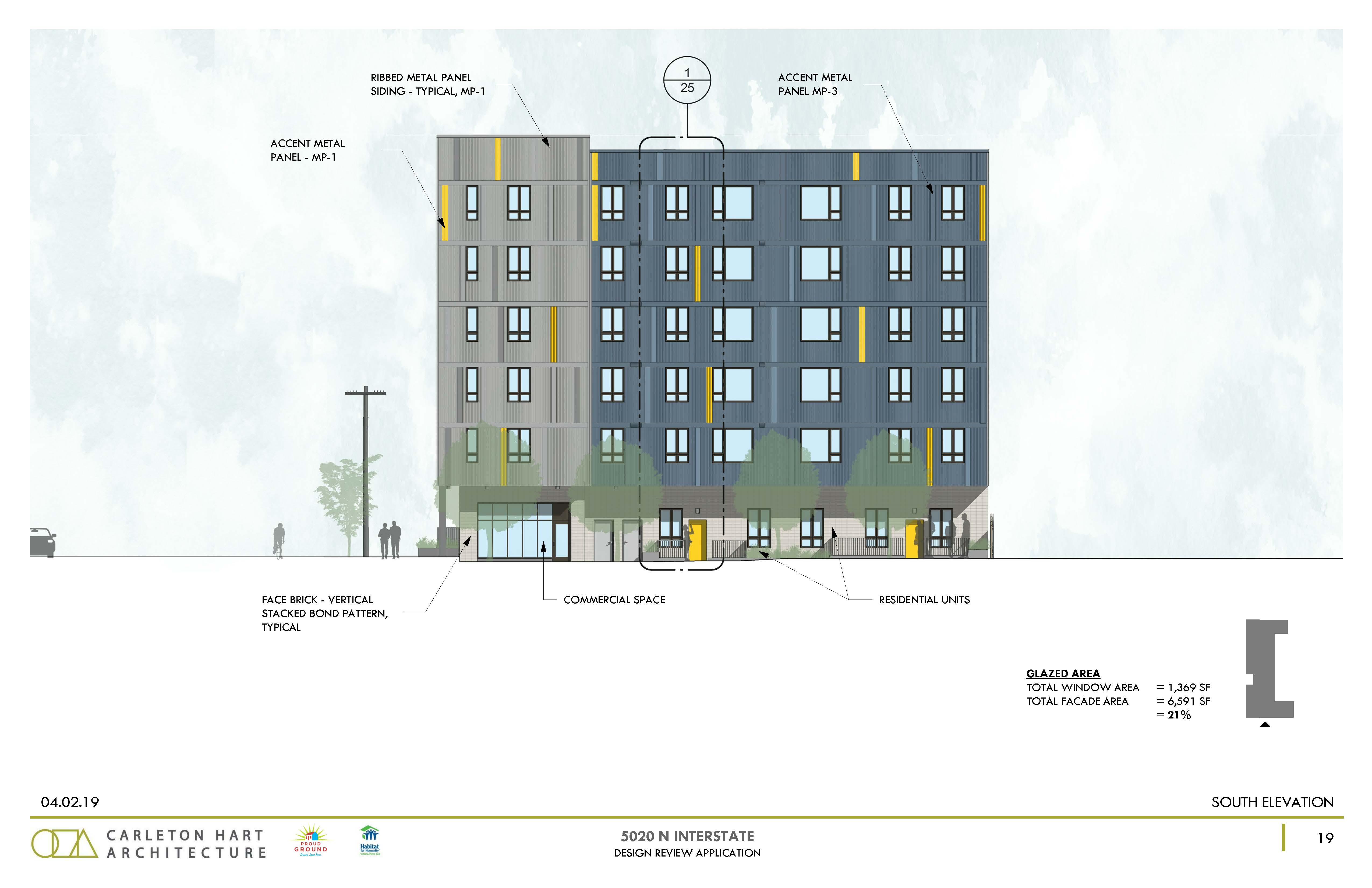 Condition E 
Better meets E3 – The Sidewalk Level of Buildings, D1 – Outdoor Areas, D2 – Main Entrances, and D3 – Landscape Features.
Furthermore, providing greater separation through additional landscaping could also better meet Guidelines P1 – Plan Area Character, D5 – Crime Prevention, D7 – Blending into the Neighborhood, and D8 – Interest, Quality, and Composition.
Approval with Conditions

1. Approval

2. Condition D

3. Condition E

4. Condition F

5. Condition G

6. Condition H
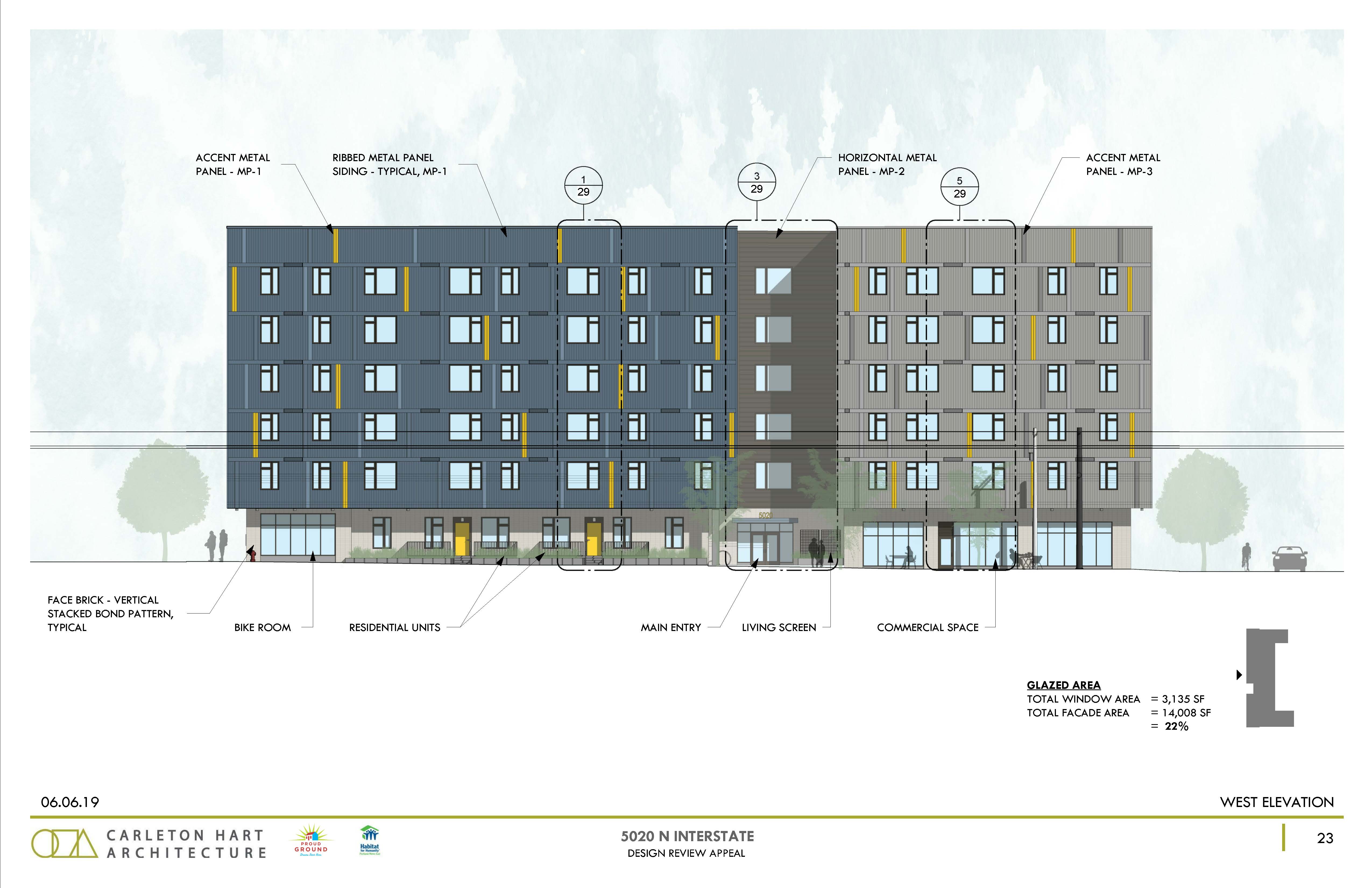 Condition F 
Doors with full lights and transom windows above shall be provided at the four ground-level residential unit entries. Sidelights shall also be provided at the two ground-level residential unit entries facing N Interstate Ave.
Better meets Guidelines E3 – The Sidewalk Level of Buildings, D2 – Main Entrances, and D5 – Crime Prevention.
Though not directly addressed in the Findings, providing additional glazing would also help the proposal to better blend into the neighborhood (Guideline D7) and provide additional interest along the street (Guideline D8).
Approval with Conditions

1. Approval

2. Condition D

3. Condition E

4. Condition F

5. Condition G

6. Condition H
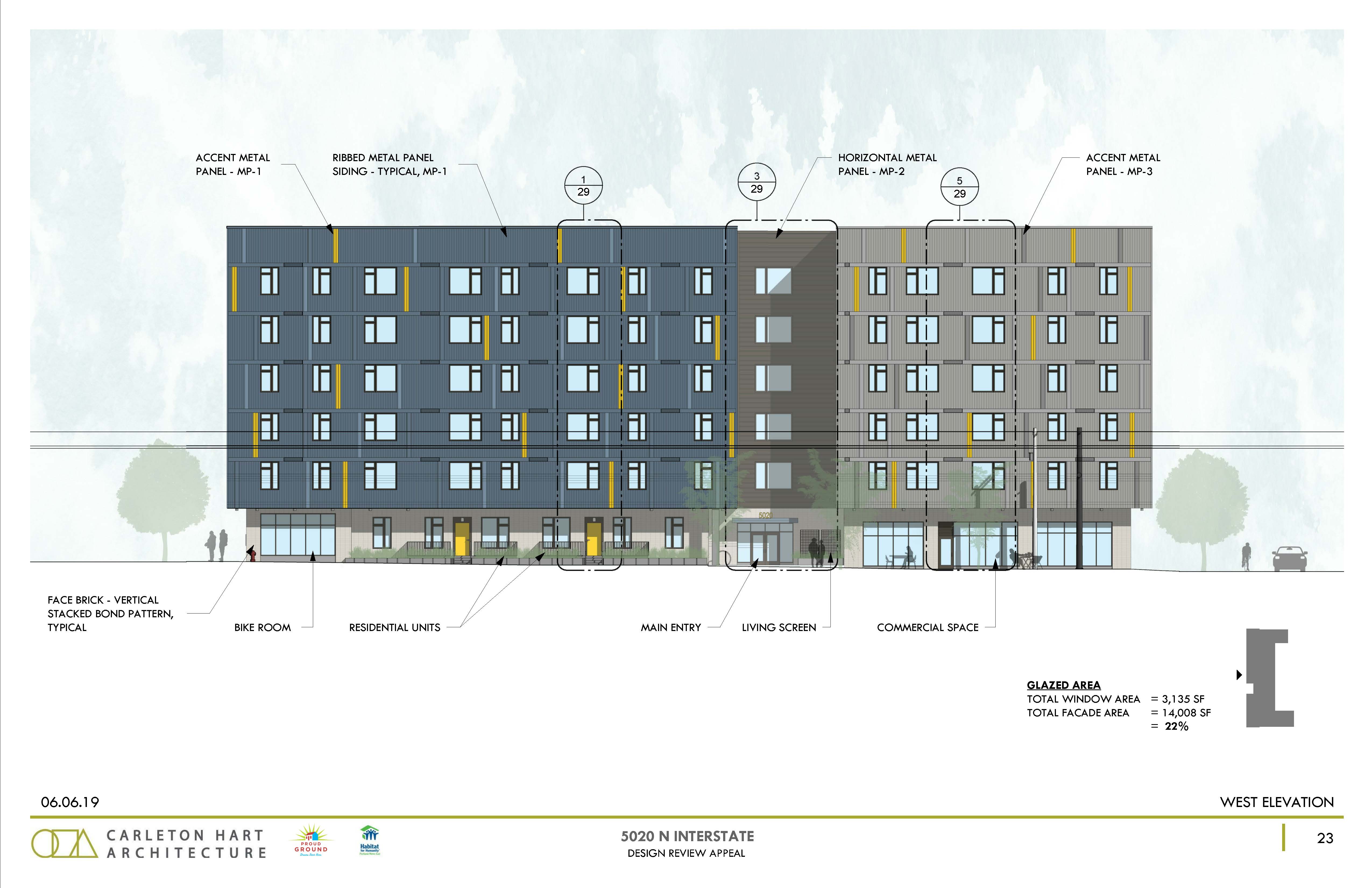 Condition G 
A canopy or awning system shall be provided at a minimum 4’-0” depth for the length of each storefront window bay on the west elevation of the commercial spaces at the southwest and northwest corners of the building. These canopies or awnings shall all be approved through either a follow-up design review, or they shall all meet the exemption from Design Review in zoning code section 33.420.045.S.
Approval with Conditions

1. Approval

2. Condition D

3. Condition E

4. Condition F

5. Condition G

6. Condition H
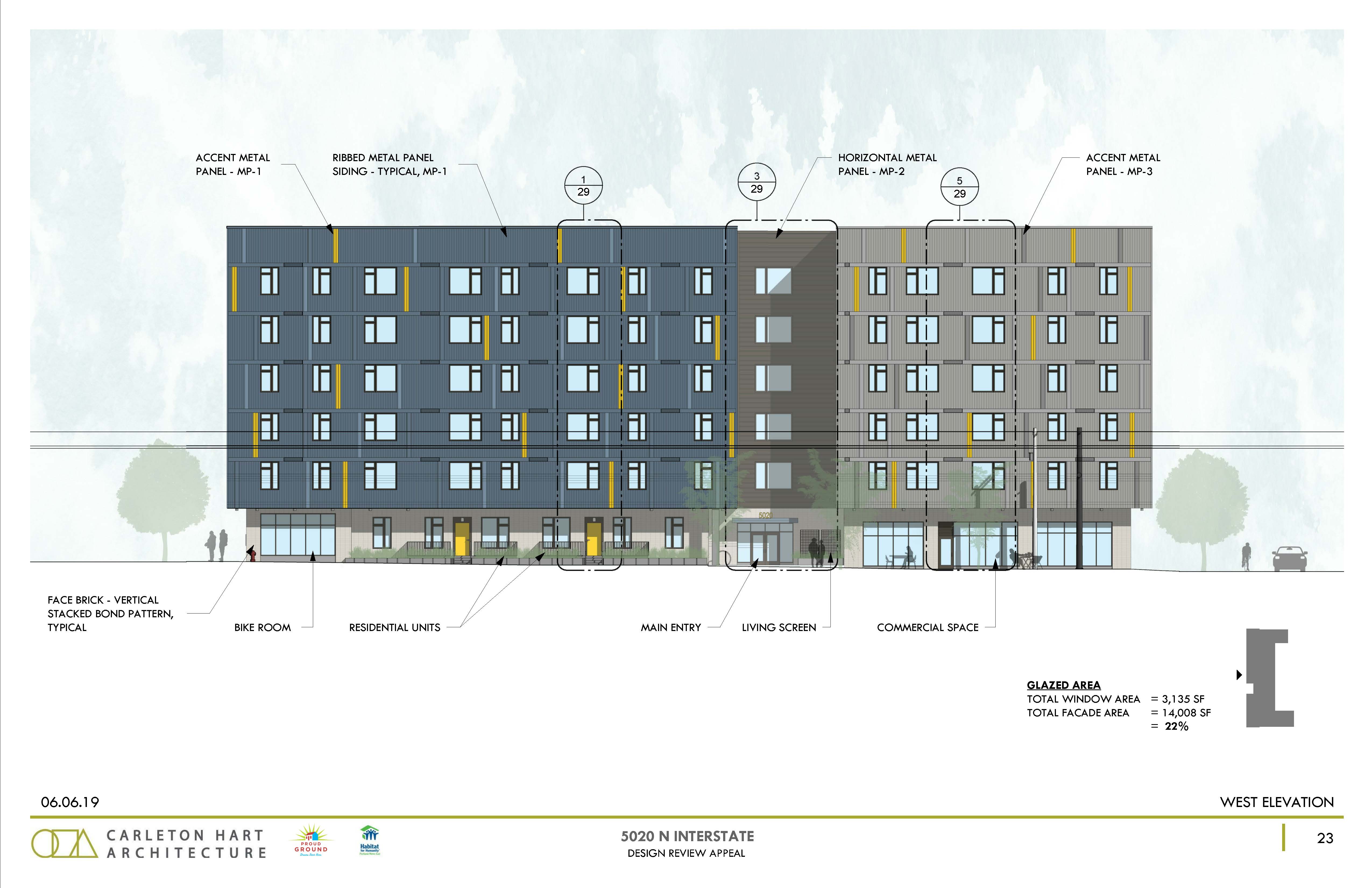 Condition G 
Better meets Guideline E5 – Light, Wind, and Rain.
Additionally, though not required by any condition of approval, providing canopies could allow for the walls along N Interstate to be pushed out closer to the property line, resulting in more square footage for the Required Active Ground Floor Uses that the Adjustment, reducing the impact of the Adjustment request
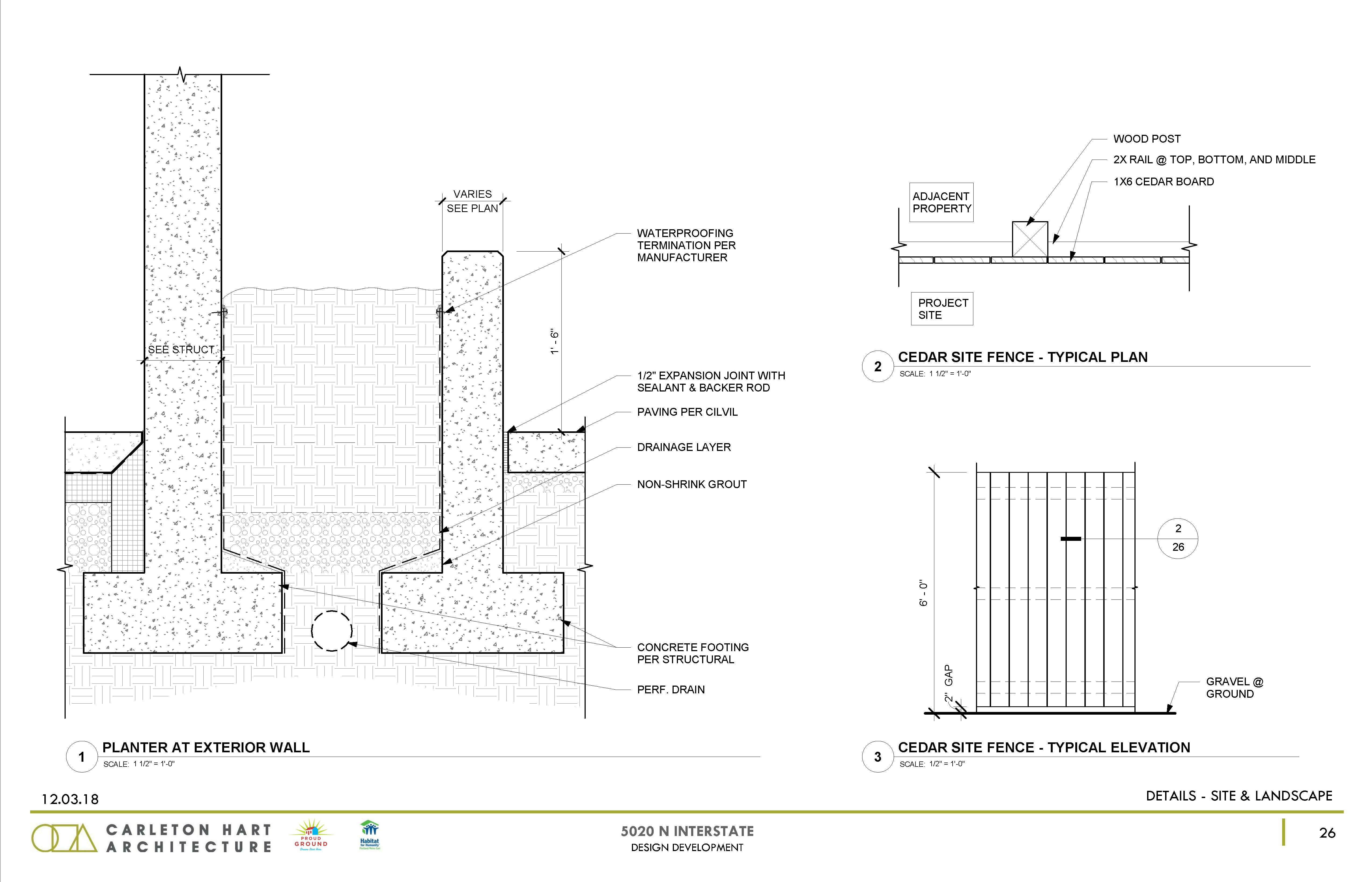 Approval with Conditions

1. Approval

2. Condition D

3. Condition E

4. Condition F

5. Condition G

6. Condition H
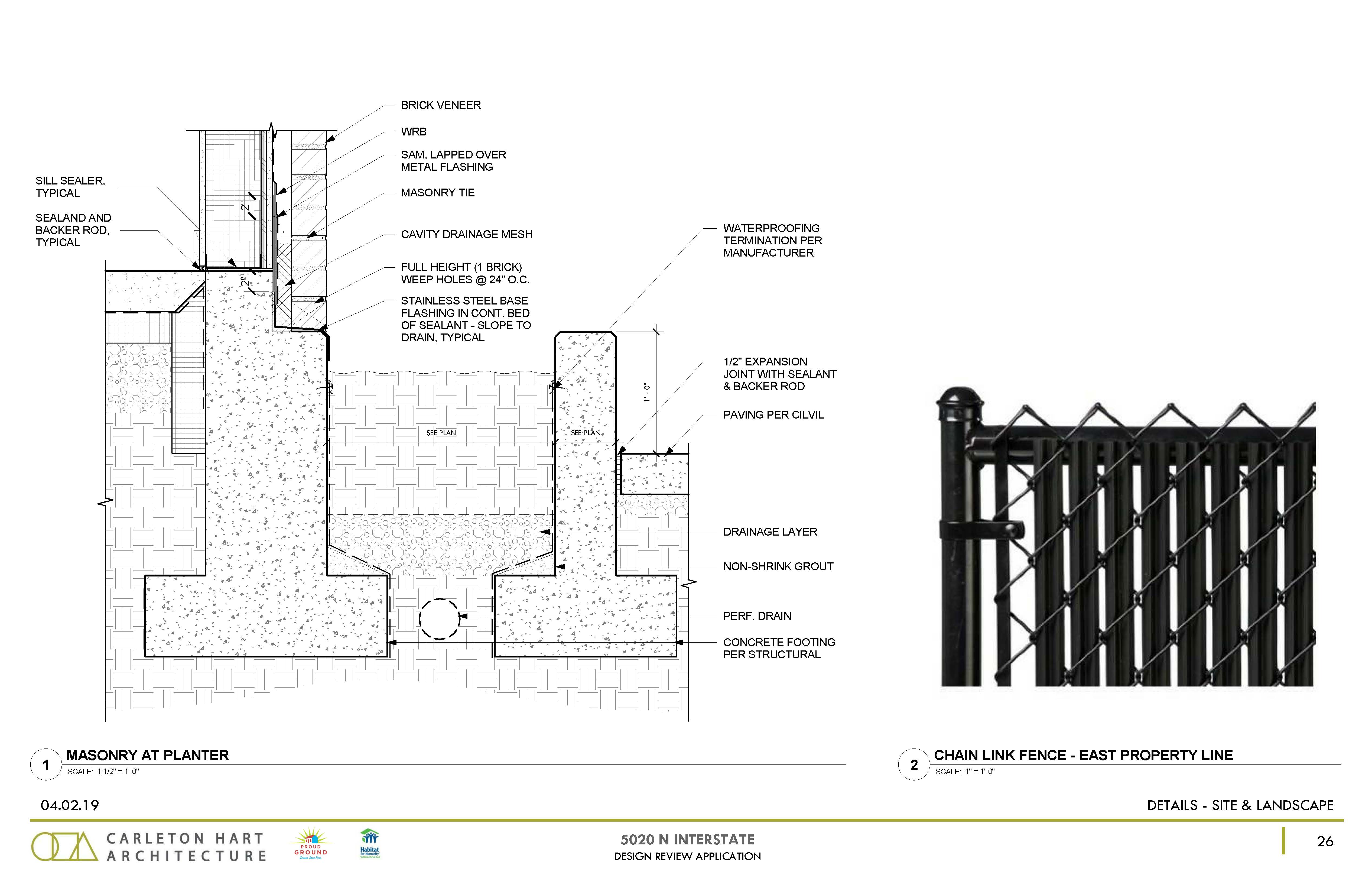 Condition H 
The proposed chain link fence shall be replaced with the originally-proposed, sight-obscuring wood fence (as shown in Exhibit C.48).
Better meets Guideline D4 – Parking Areas and Garages.
Better meets Modification approval criteria for Modifications 2 (screening  mechanical equipment) & 3 (perimeter landscaping).
Next steps
Design Commission Options

Approve one or both of the appeals, overturning the staff decision of approval with conditions. 
Approval of the OKNA appeal would require the proposal to meet the Required Ground Floor Active Use standard in 33.415.200.
Approval of the Carleton Hart appeal would result in elimination of conditions of approval from the staff decision.
Deny one or both of the appeals and uphold the staff decision of approval with conditions;
Deny the proposal;
Add, delete, or revise one or more conditions of approval from the original staff decision; or
Request the applicant to return with further revisions.
Questions